Vendredi 29 mai 2020
Calcul mental
Petits problèmes
Un enfant a 26 cubes. Sa sœur lui en donne 4. 
Combien a-t-il de cubes maintenant ?
Un enfant a 26 cubes. Il en donne 6 à sa sœur. 
Combien a-t-il de cubes maintenant ?
Un enfant avait 26 cubes. Sa sœur lui en donne. Il a maintenant 36 cubes. 
Combien de cubes lui a donné sa sœur ?
Emma joue à un jeu de l'oie. Elle est sur la case  12. Elle doit avancer de 8 cases. 
Sur quelle case va-t-elle arriver ?
Emma joue à un jeu de l'oie. Elle est sur la case  49. Elle doit reculer de 10 cases. 
Sur quelle case va-t-elle arriver ?
Emma joue à un jeu de l'oie. Elle était sur la case  6. Elle est arrivée sur la case 26.  
De combien de cases a-t-elle avancé ?
Lucas fait un collier avec 8 perles violettes et 19 perles vertes.
Combien y a-t-il de perles sur le collier de Lucas ?
Lucas fait un collier avec 40 perles violettes et 20 perles vertes.
Combien y a-t-il de perles sur le collier de Lucas ?
Lucas fait un collier avec 25 perles violettes, 5 perles jaunes et 12 perles vertes.
Combien y a-t-il de perles sur le collier de Lucas ?
Pour la séance de sport, Laure porte 18 ballons et Agnès en porte 19 autres.
Combien portent-elles de ballons à elles deux ?
Pour la séance de sport, Laure porte 40 ballons et Agnès en porte 40 autres.
Combien portent-elles de ballons à elles deux ?
Pour la séance de sport, Laure porte 9 ballons, Agnès en porte 9 et Christine en porte 30.
Combien portent-elles de ballons à elles trois ?
Nombres et calculs
Technique opératoire de l’addition
Pour t’entraîner
Calcule en posant l’opération : 62 + 30 + 7
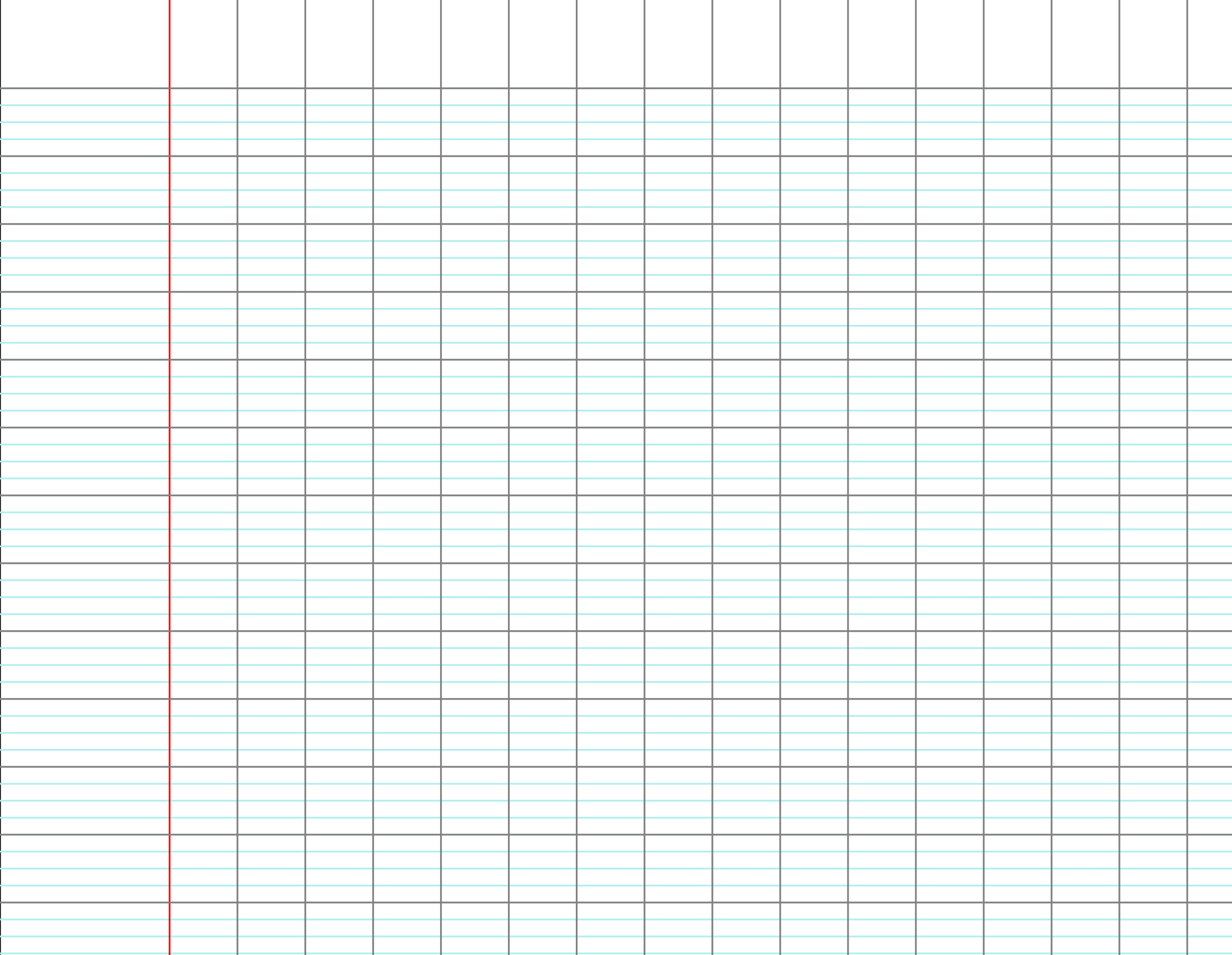 6  2
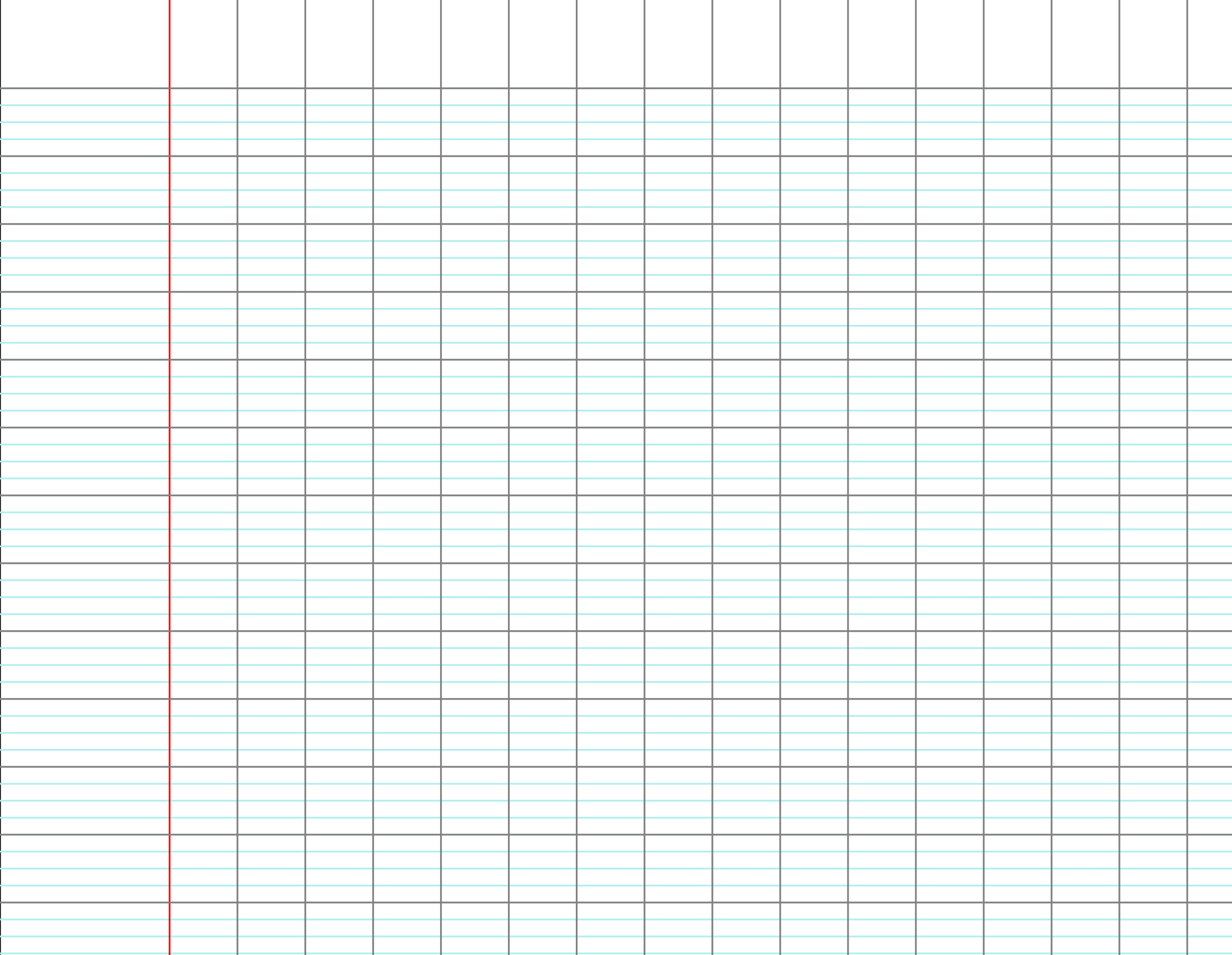 3  0
+
7
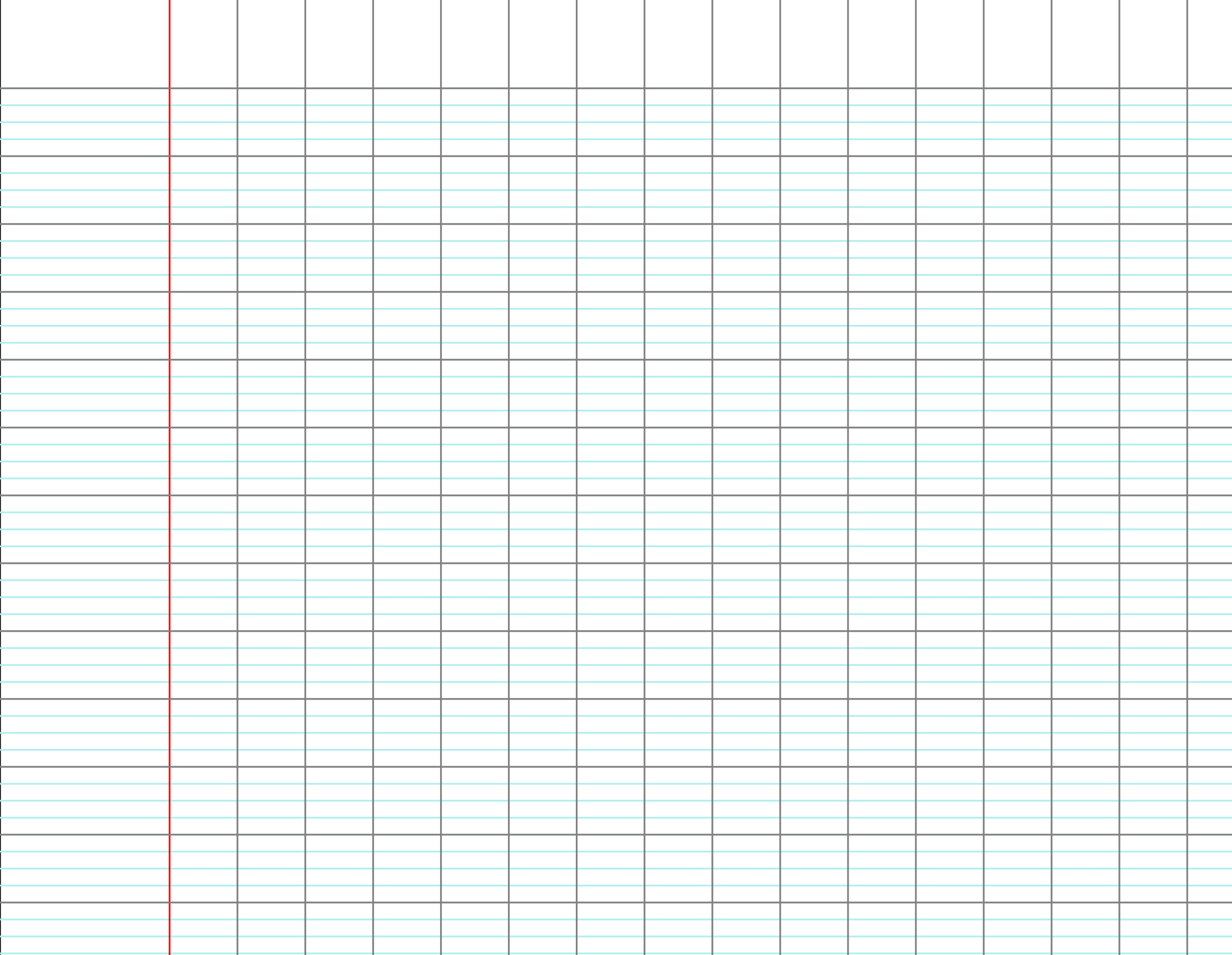 +
9  9
[Speaker Notes: A faire à la main]
Calcule en posant l’opération : 42 + 57
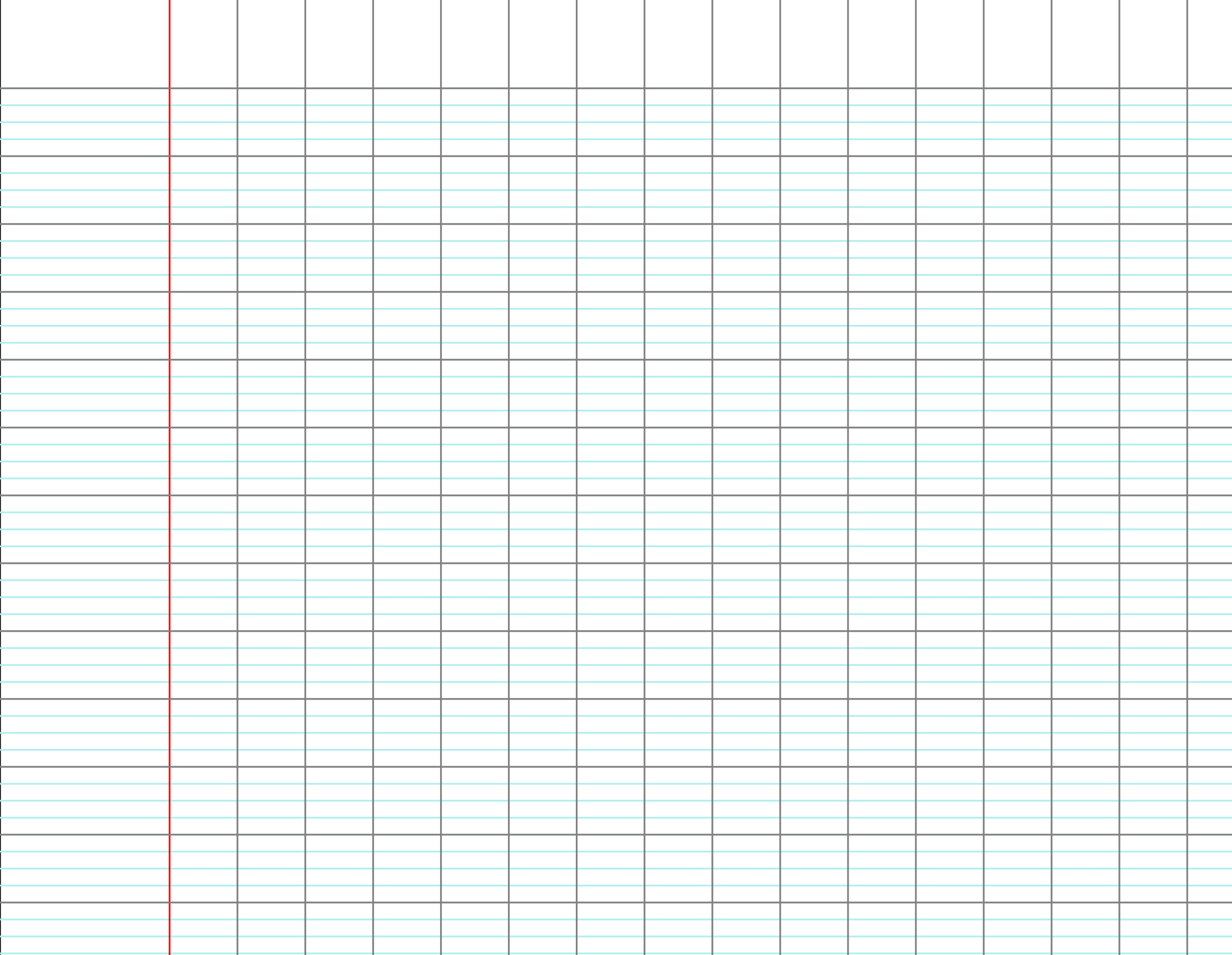 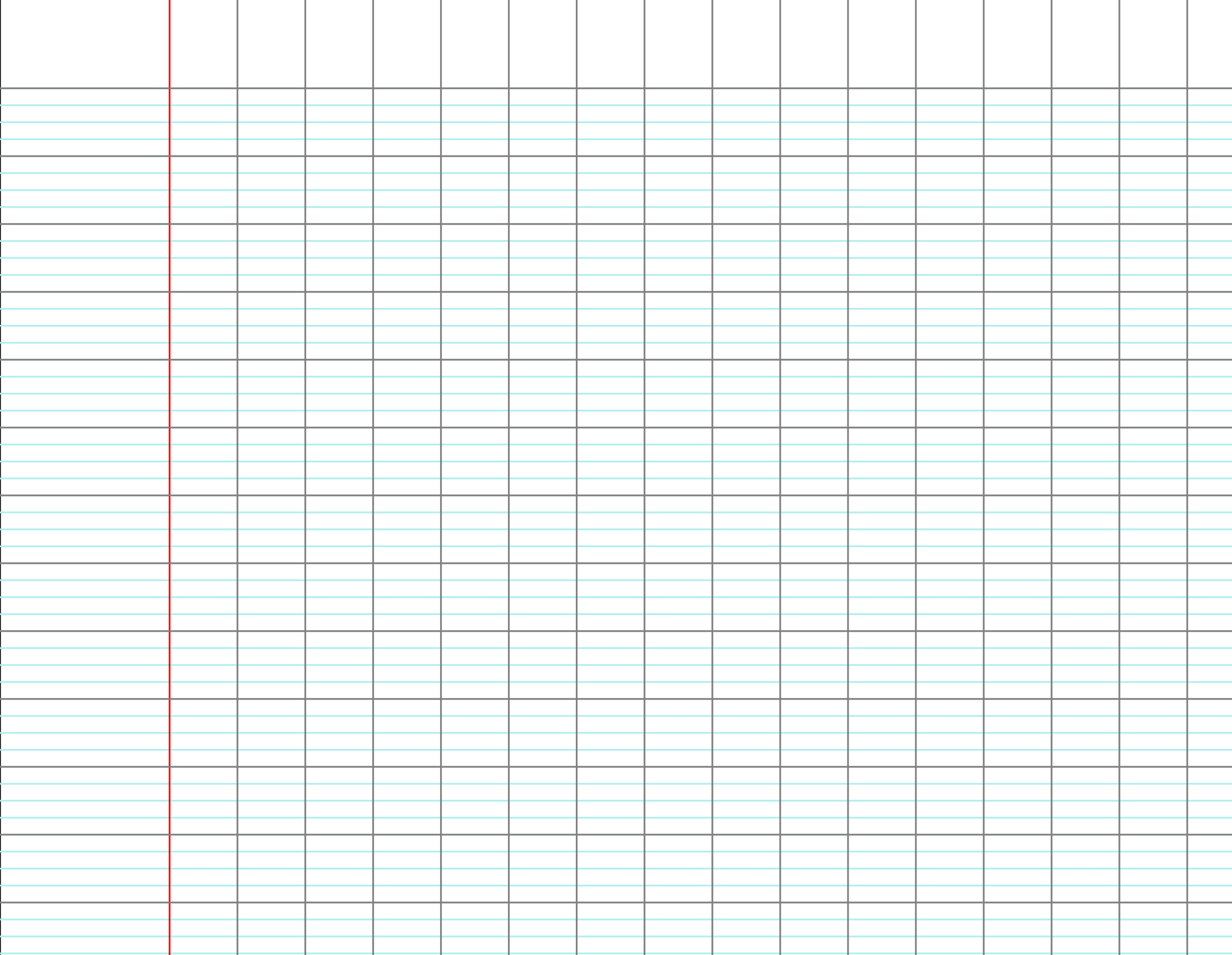 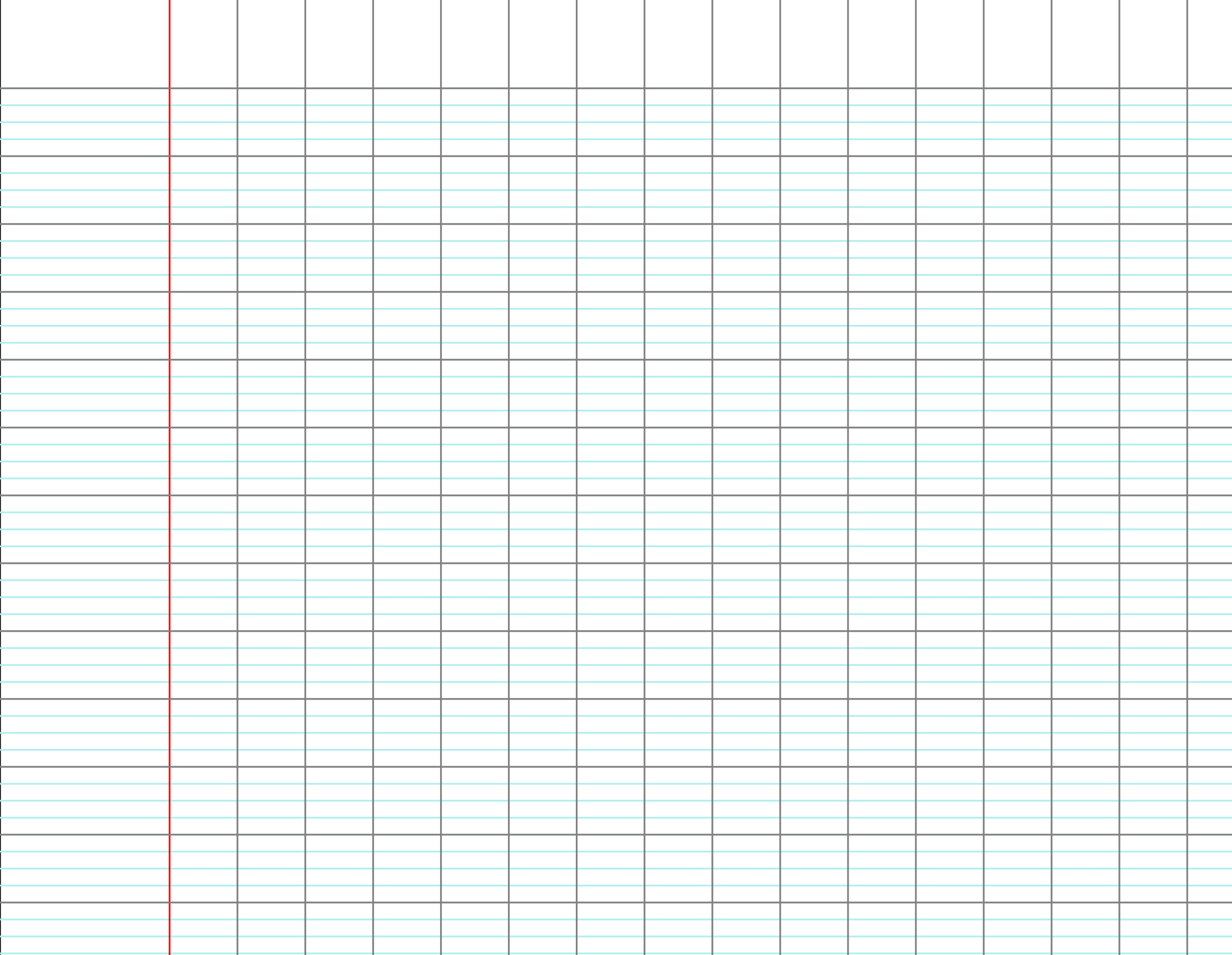 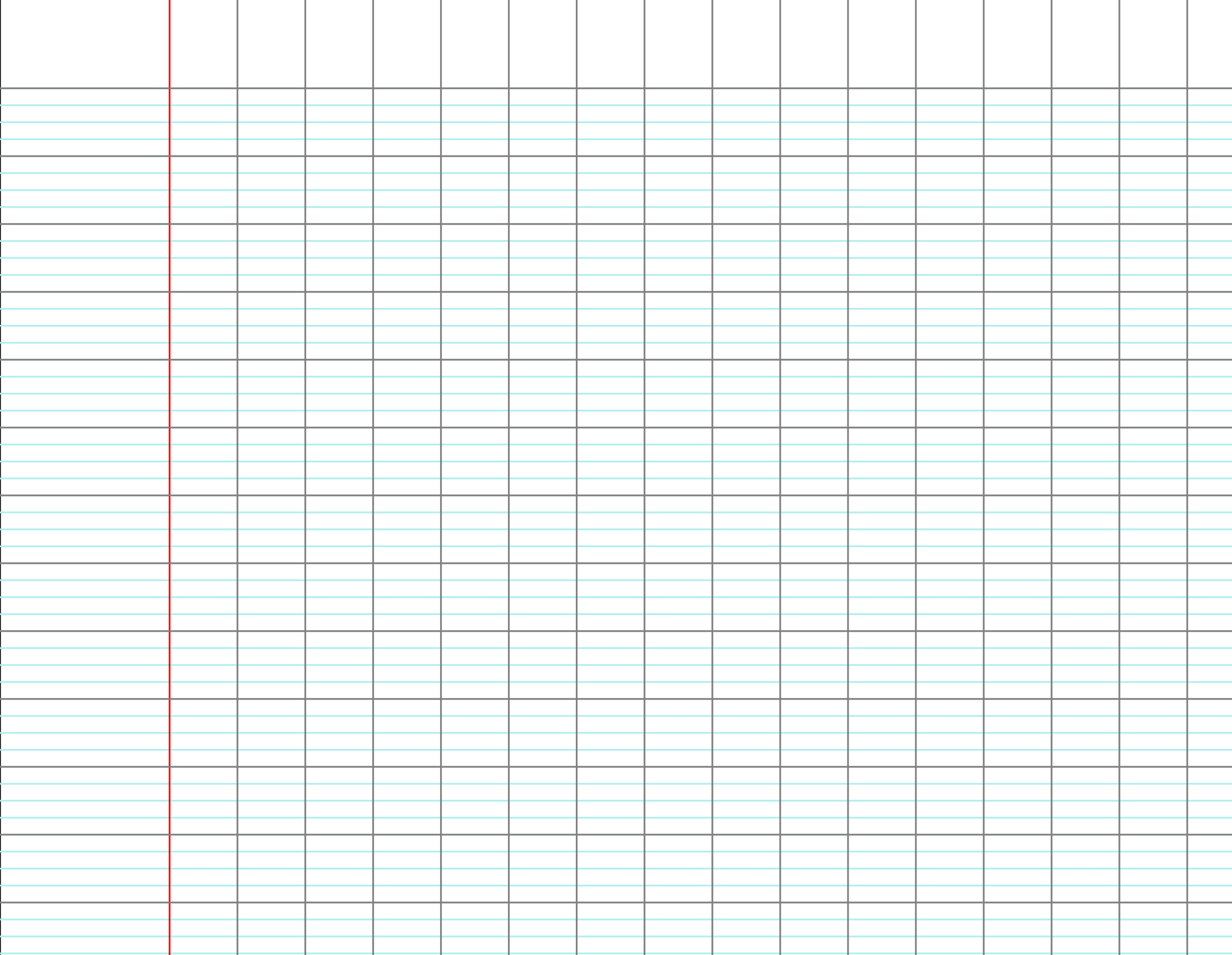 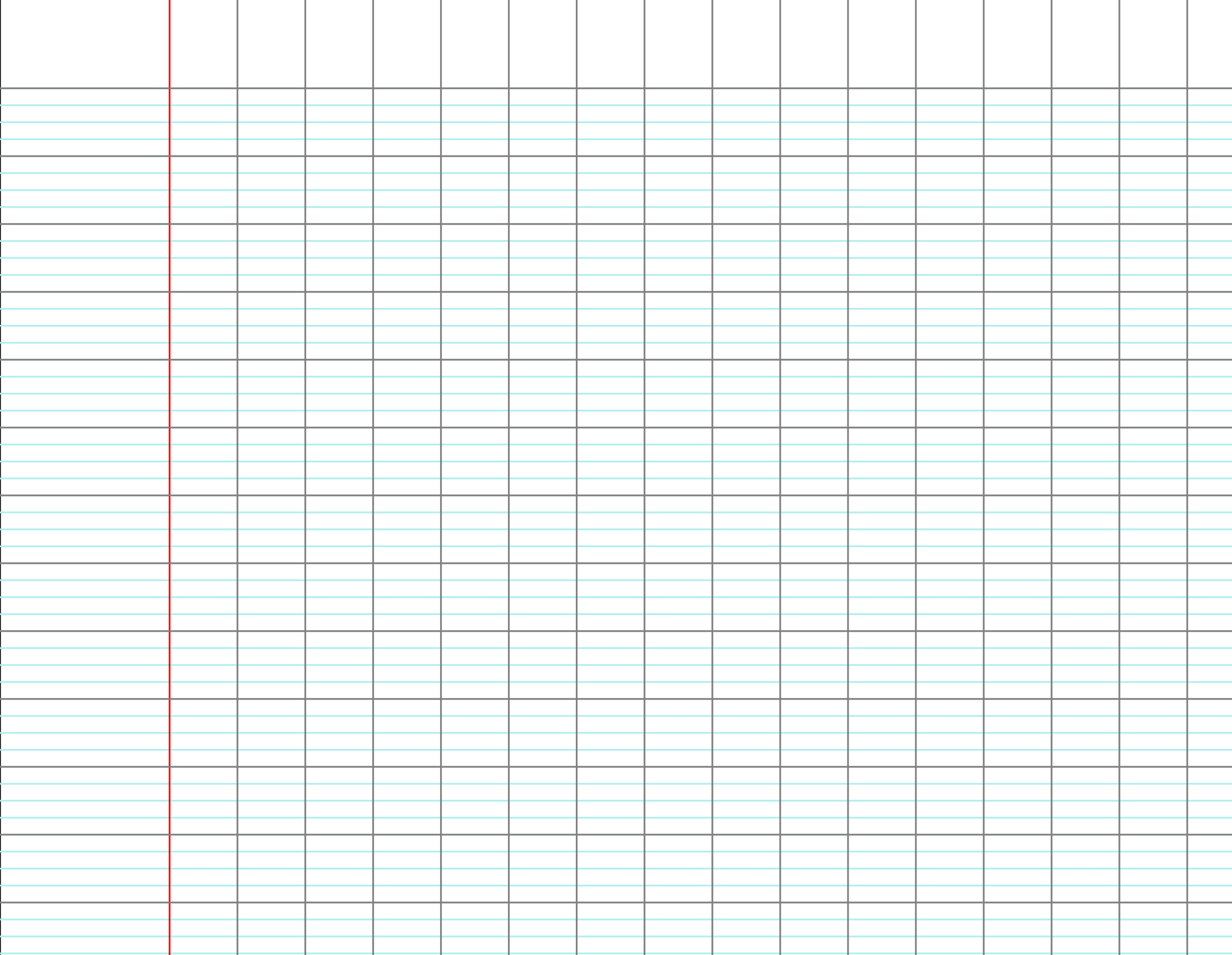 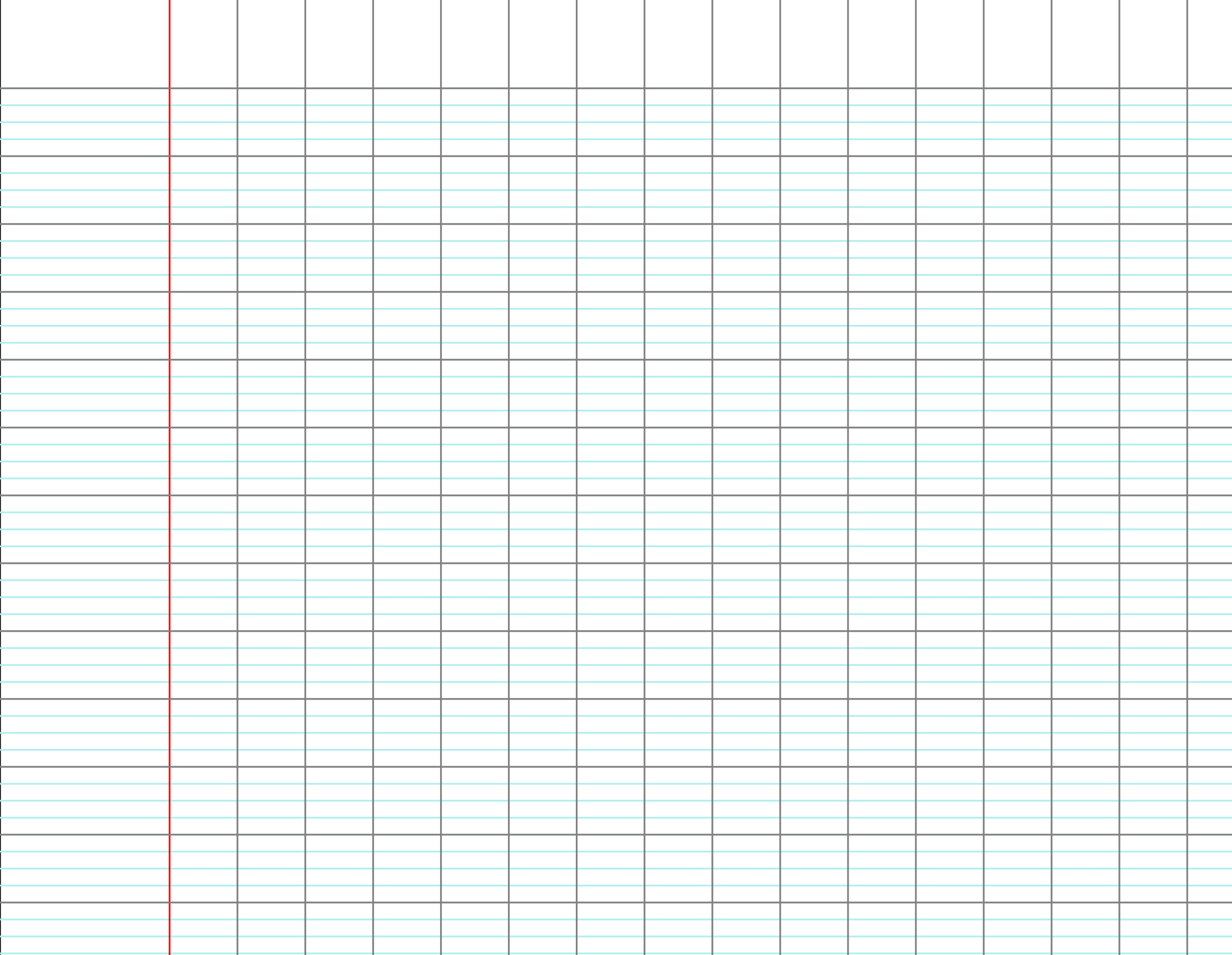 [Speaker Notes: A faire à la main]
Calcule en posant l’opération : 9 + 67 + 23
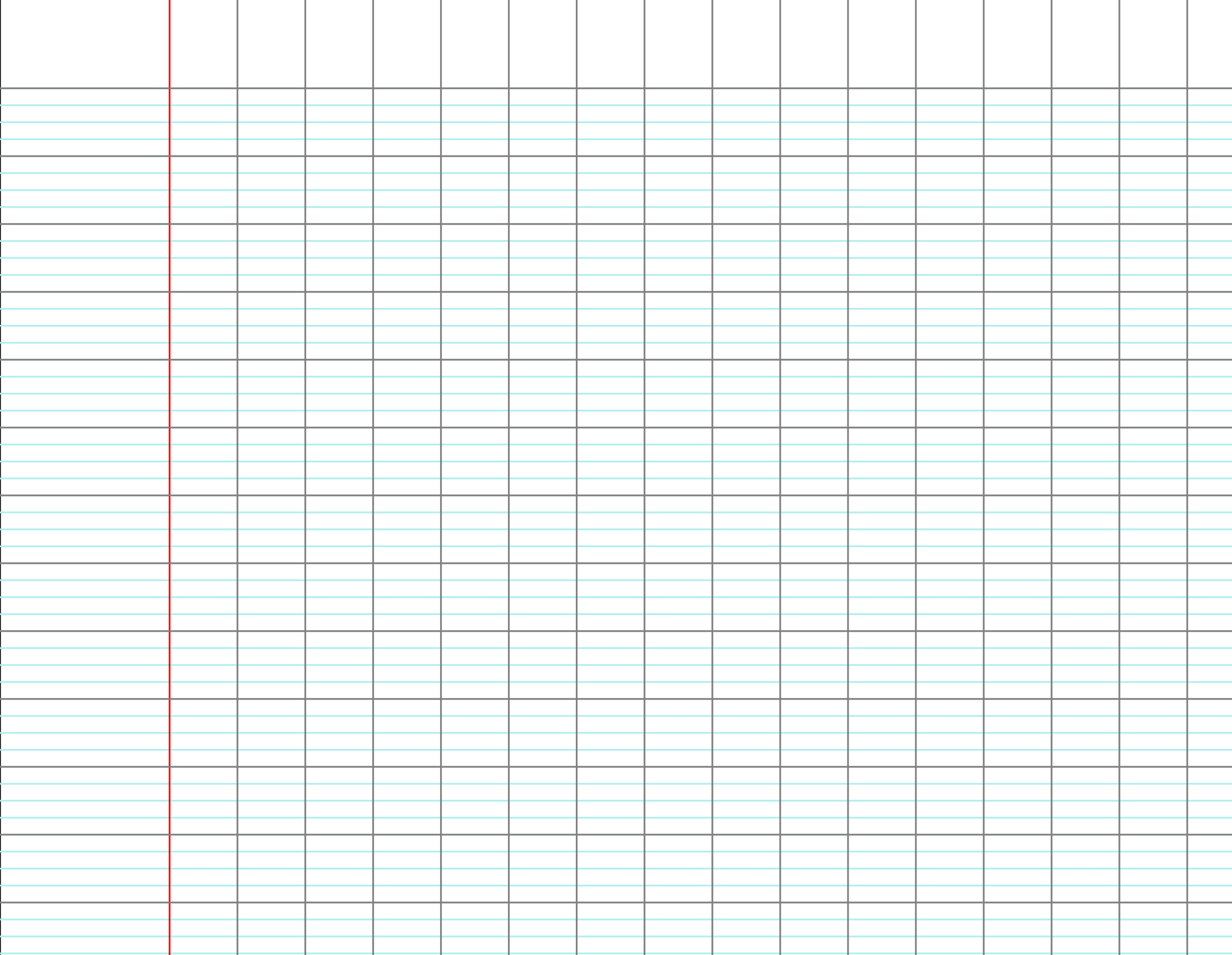 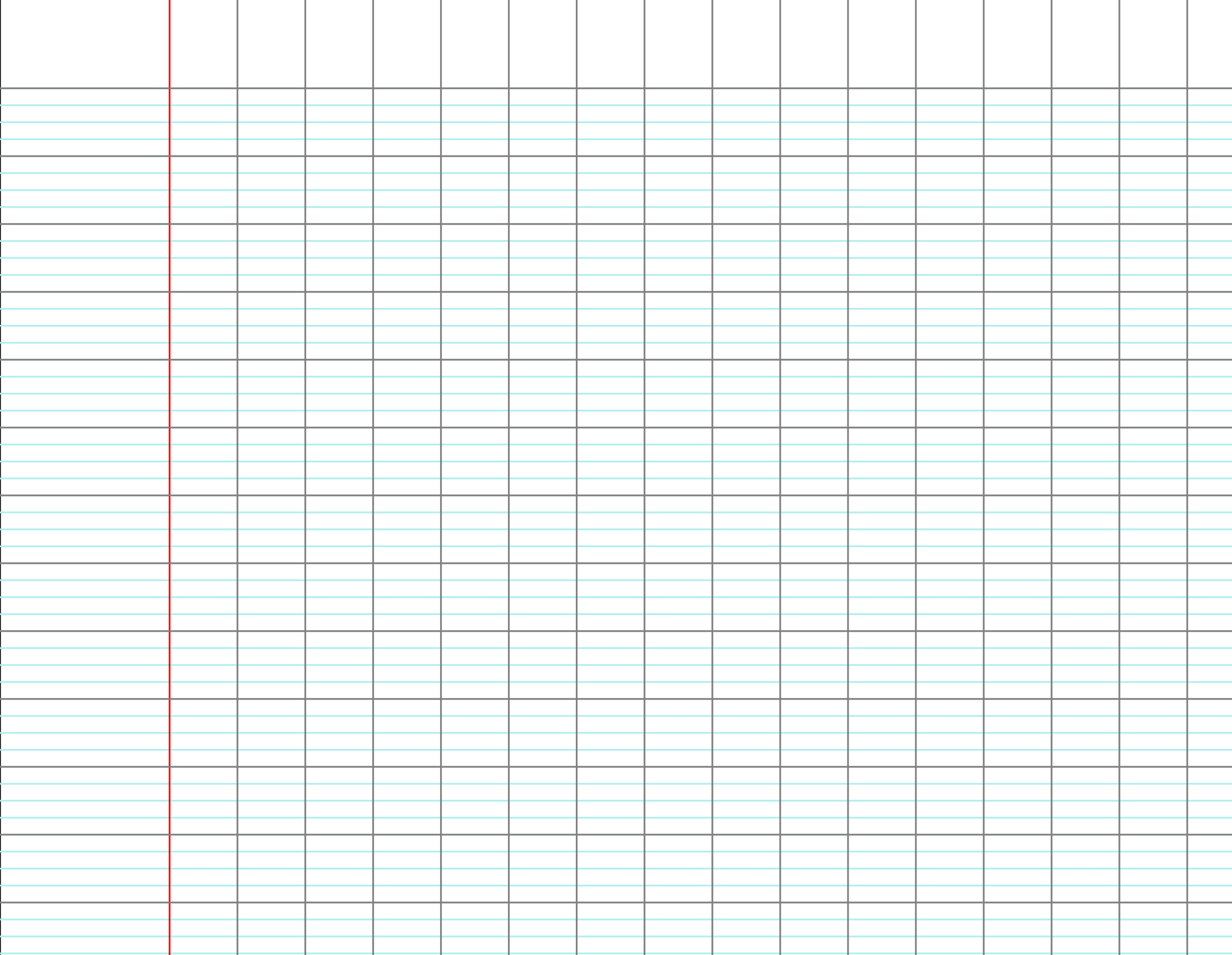 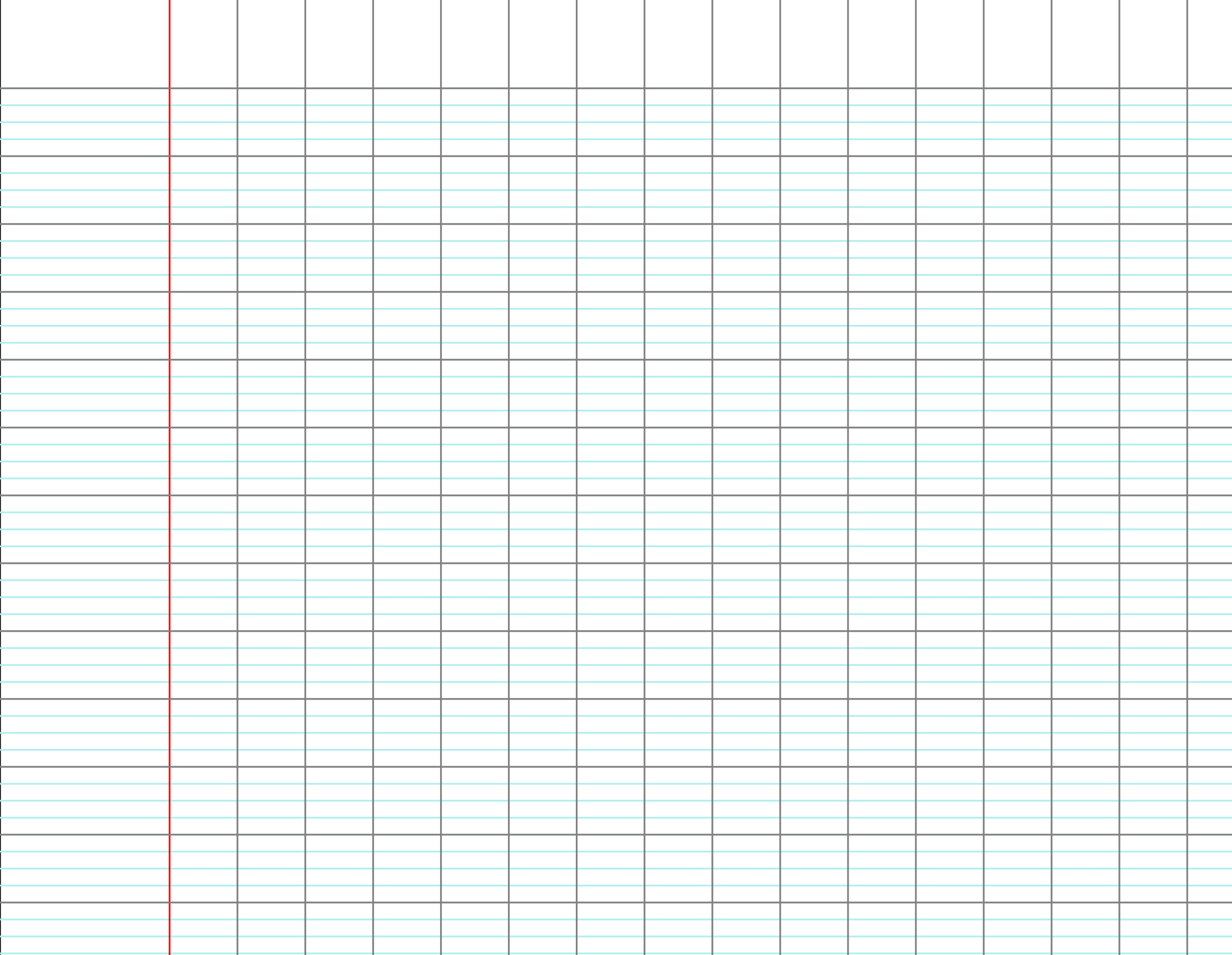 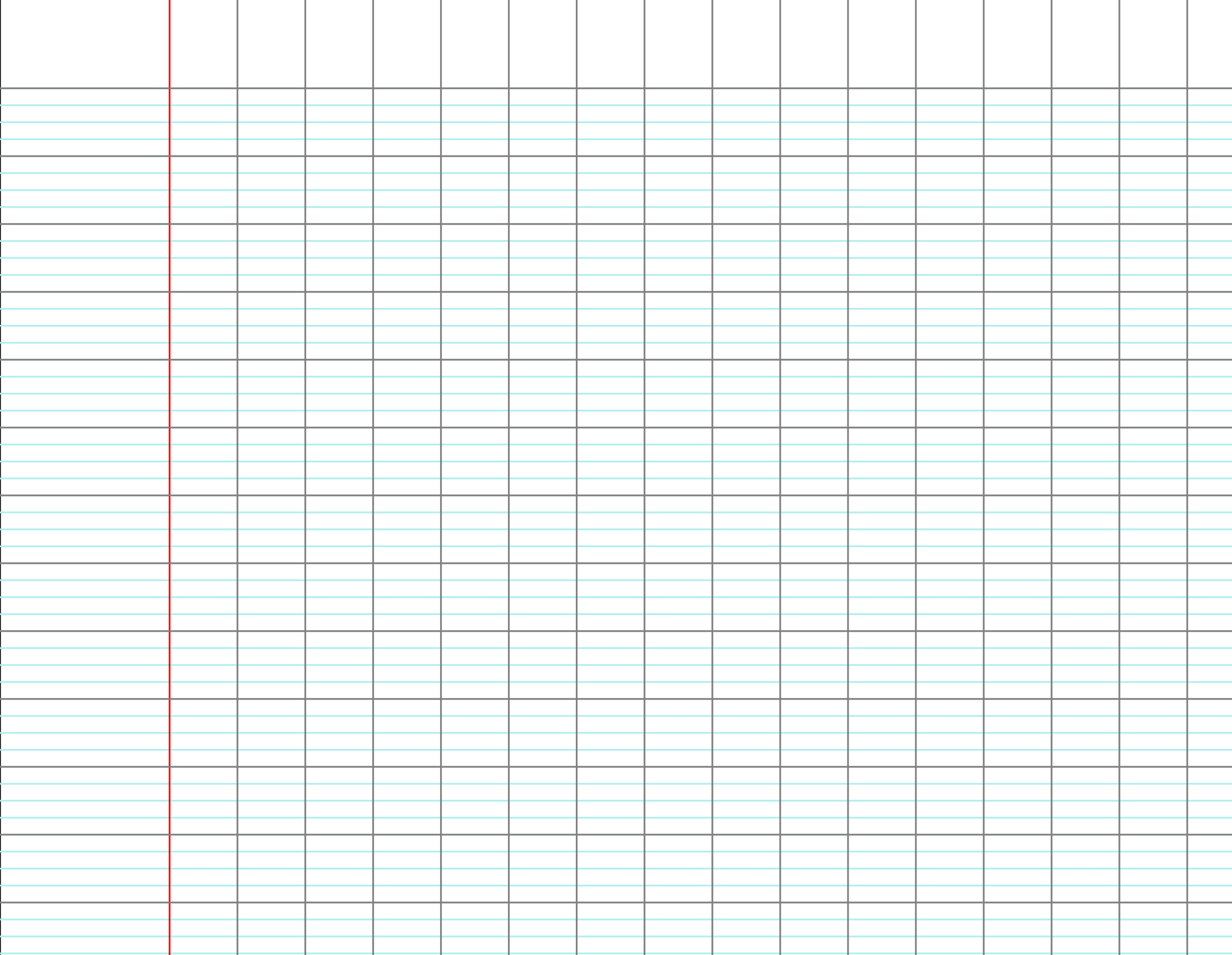 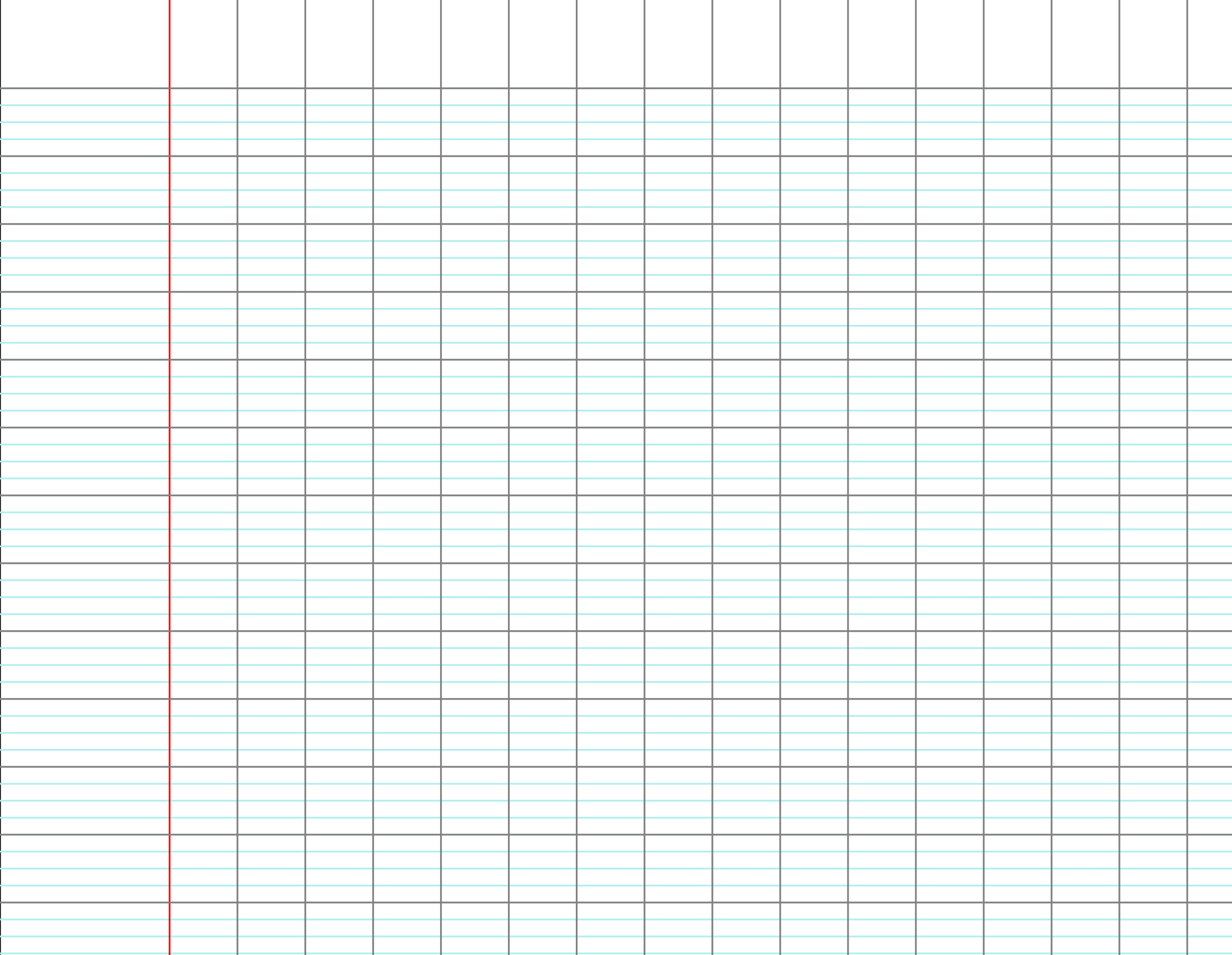 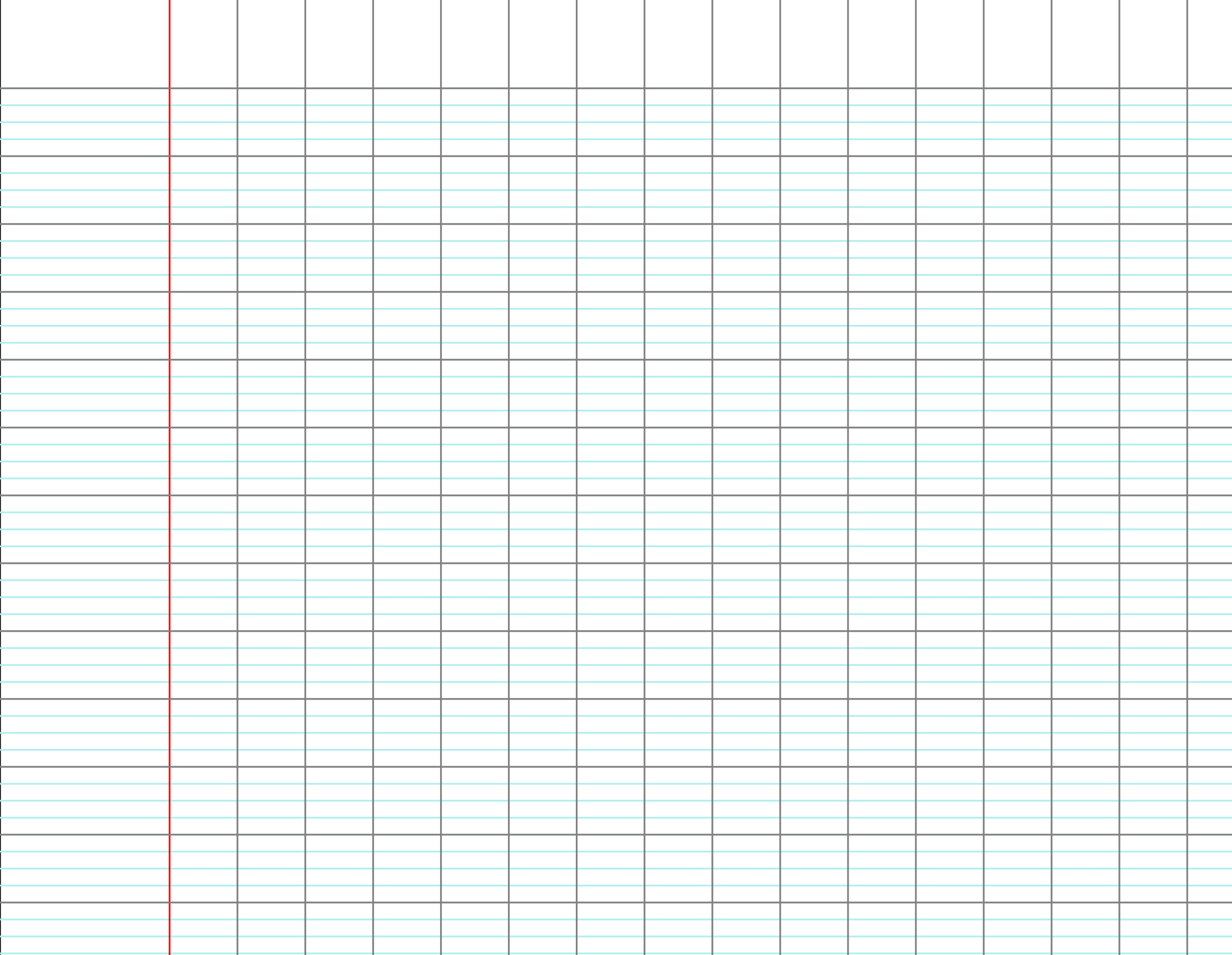 [Speaker Notes: A faire à la main]
Calcule en posant l’opération : 28 + 50 + 21
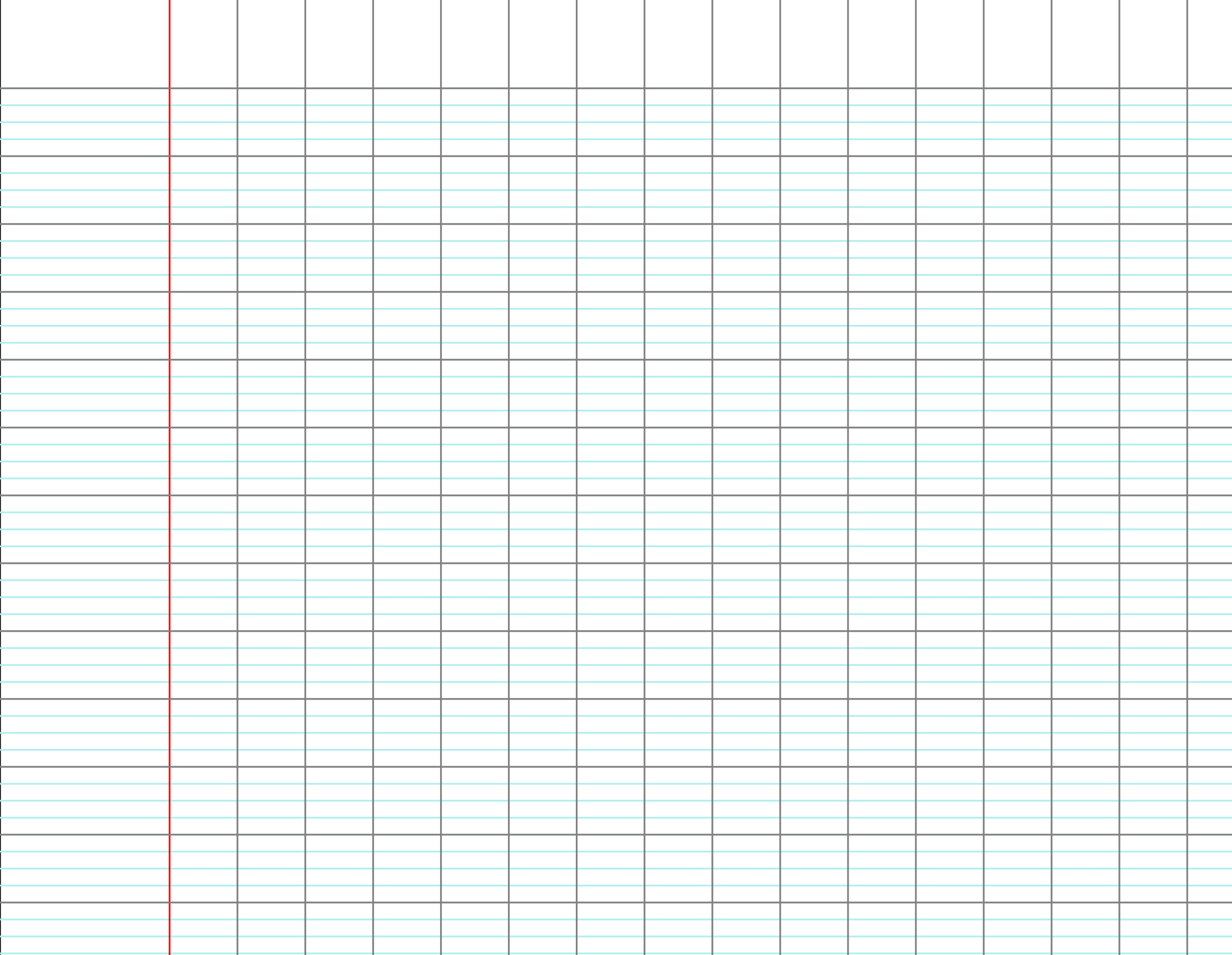 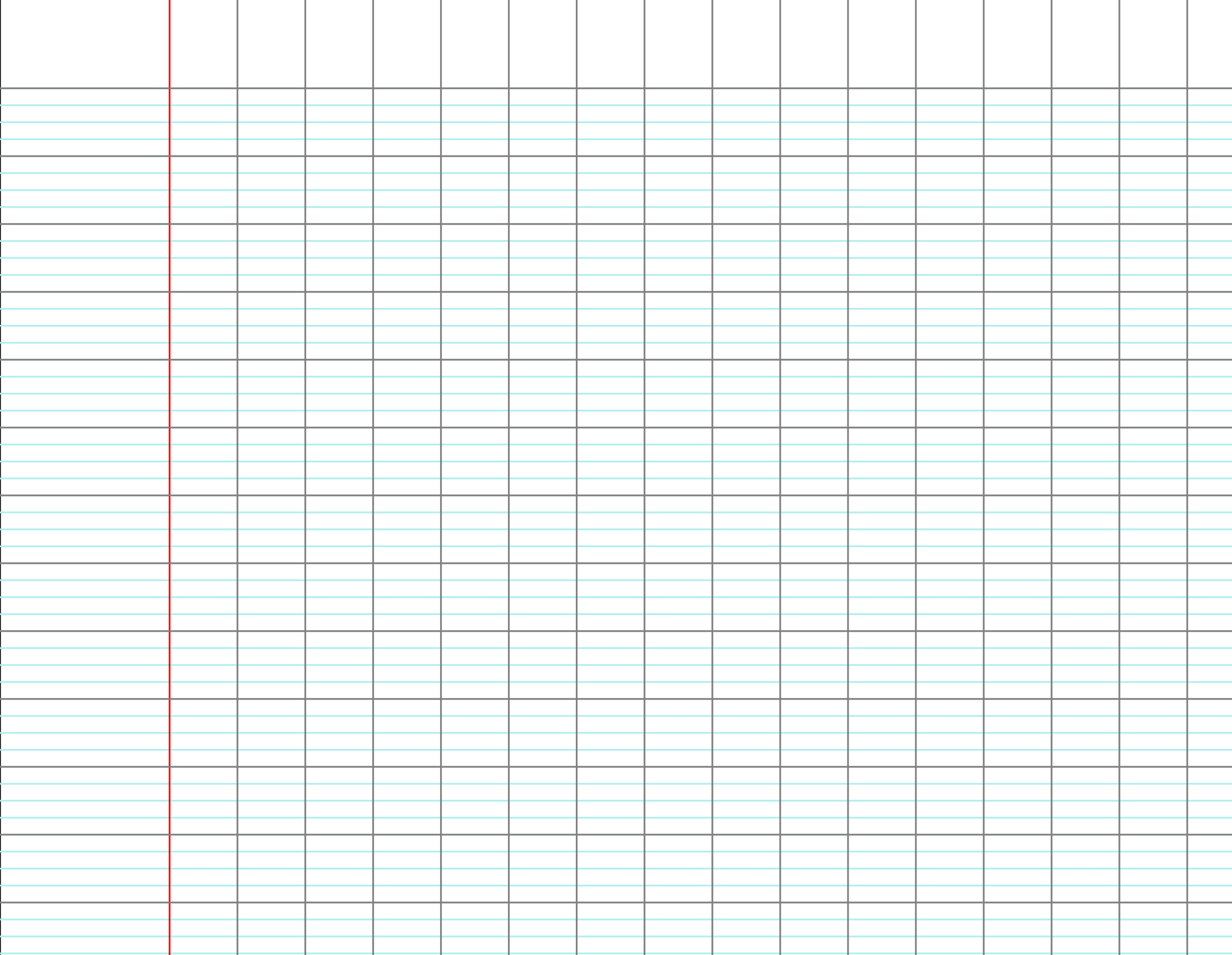 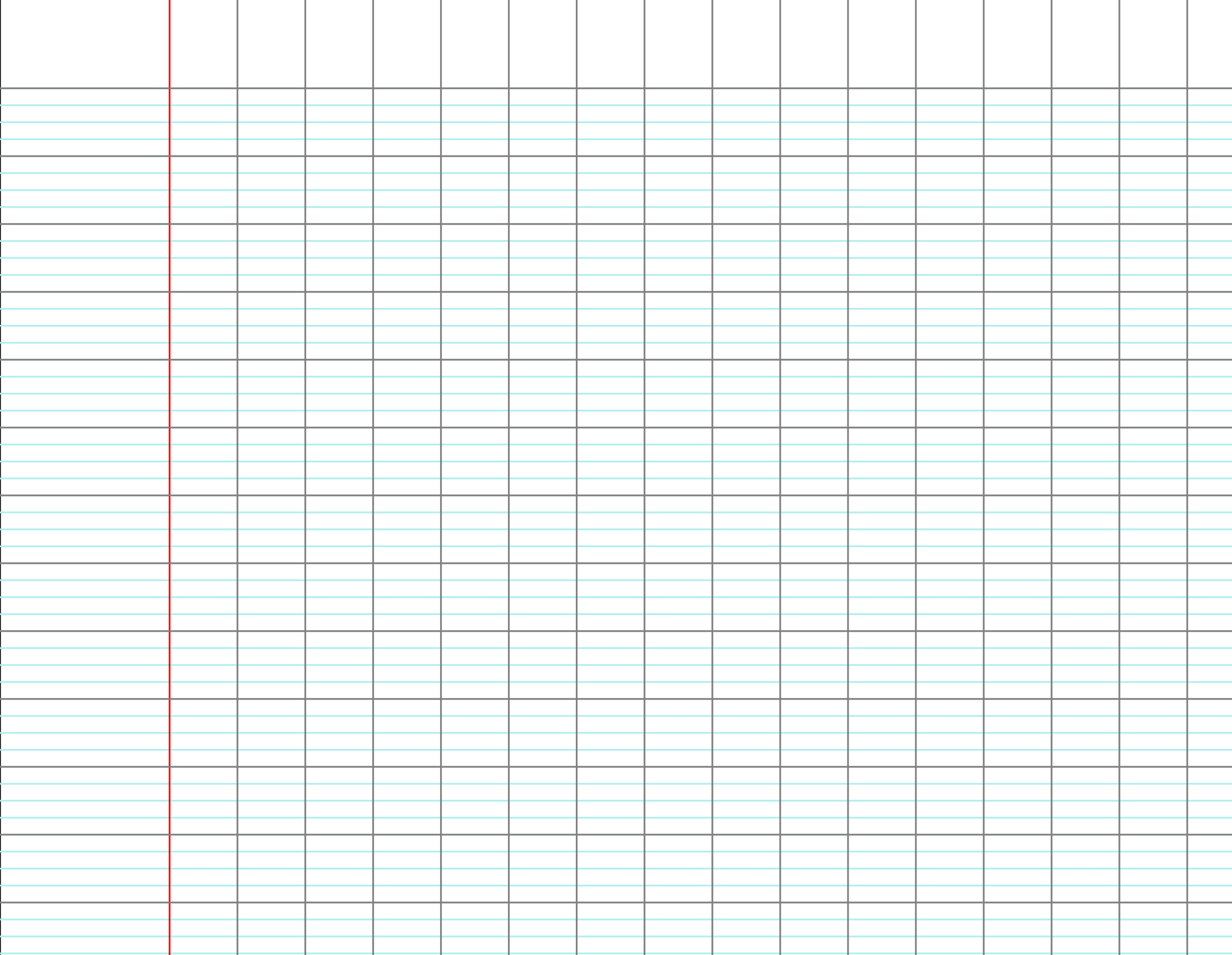 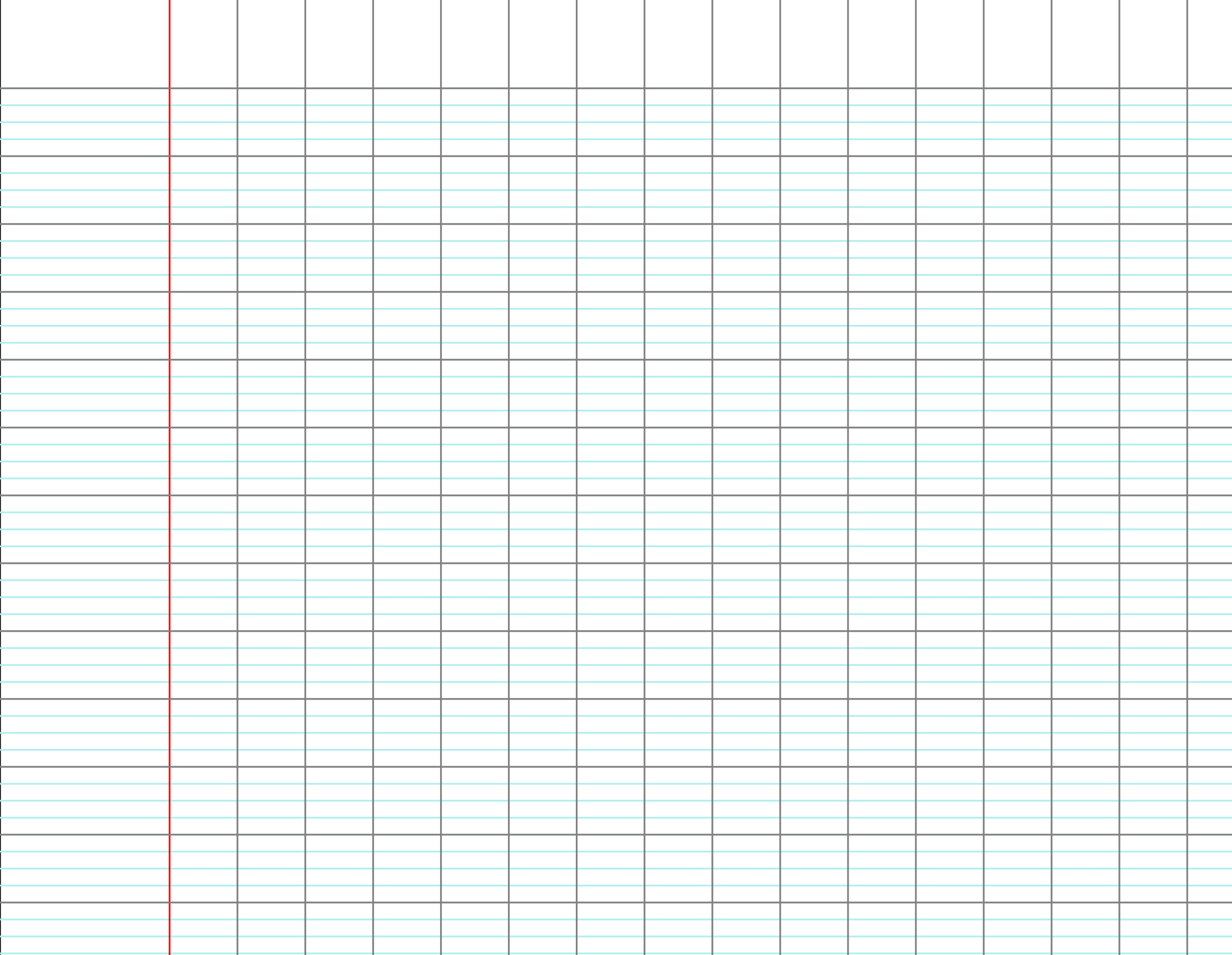 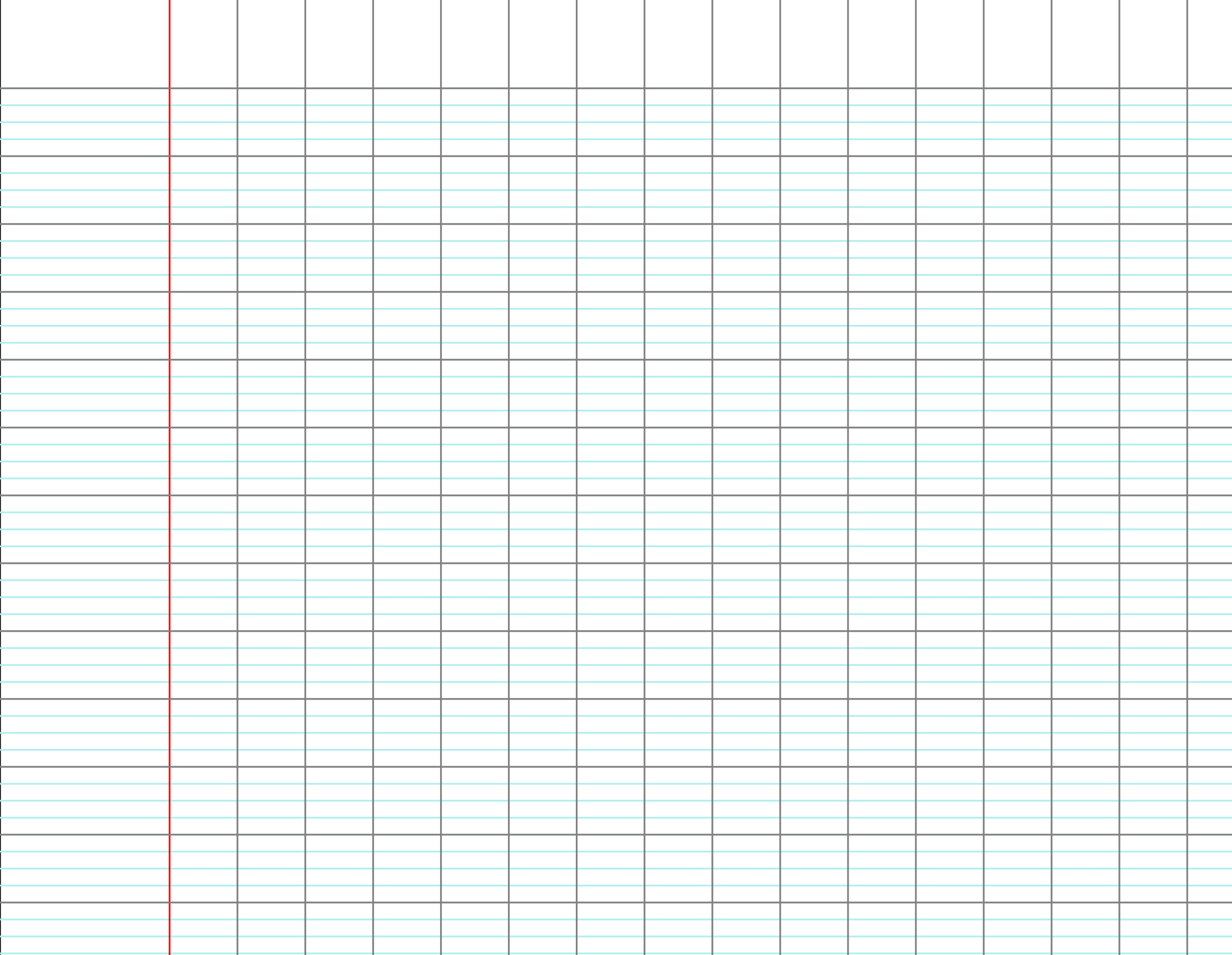 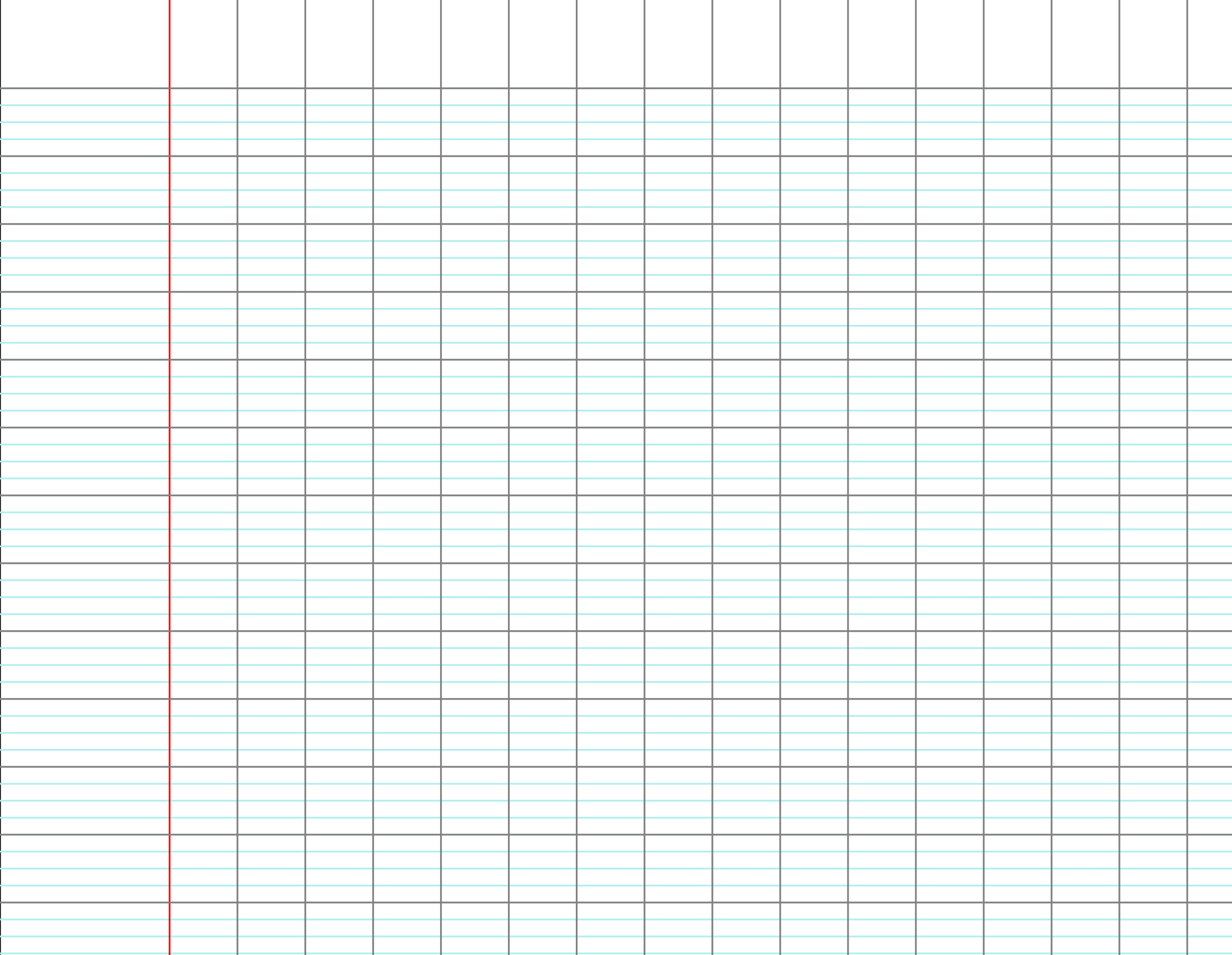 [Speaker Notes: A faire à la main]
Problèmes
Pour t’entraîner
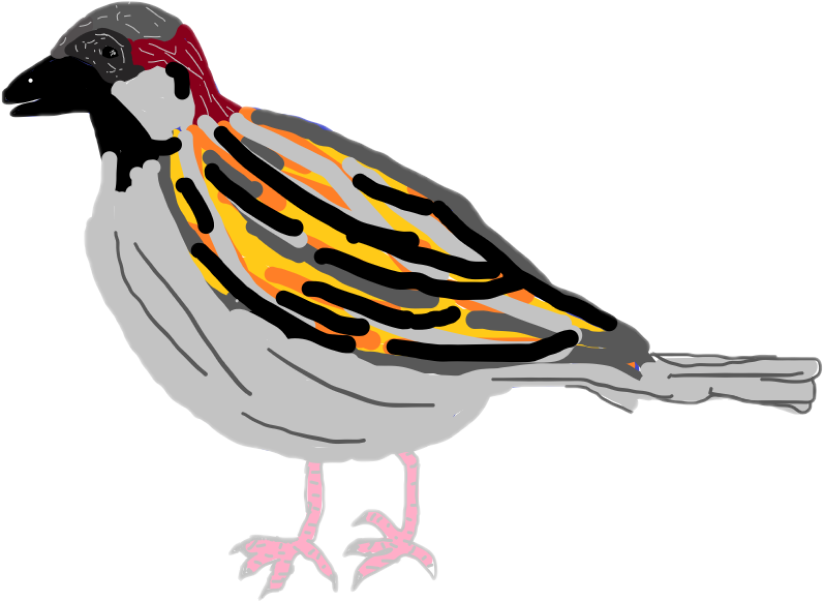 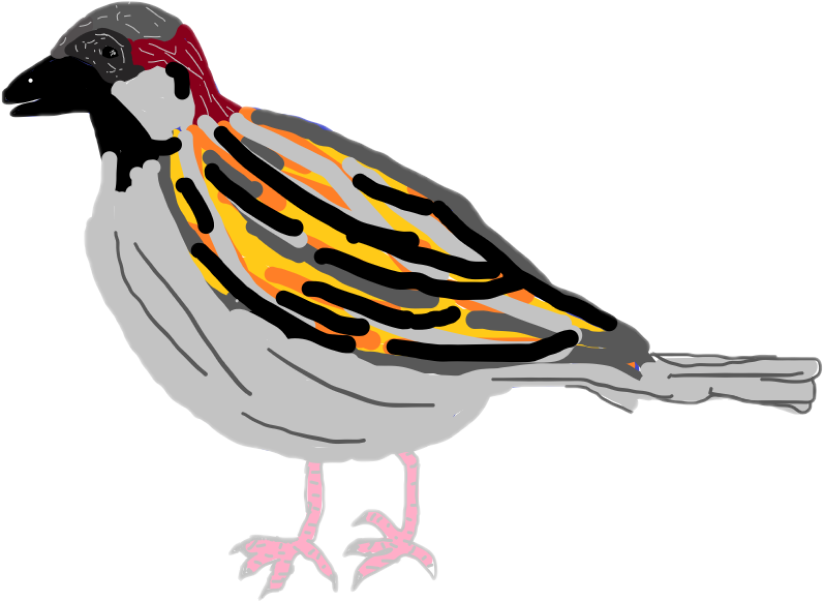 Il y a trente-six petits oiseaux posés sur les branches du grand platane. Il s’en pose quarante-cinq autres puis encore huit autres.
Combien d’oiseaux y-a-t-il dans le platane ?
1
3  6
8
36
45
4  5
+
36     +     45     +     8
8
+
8  9
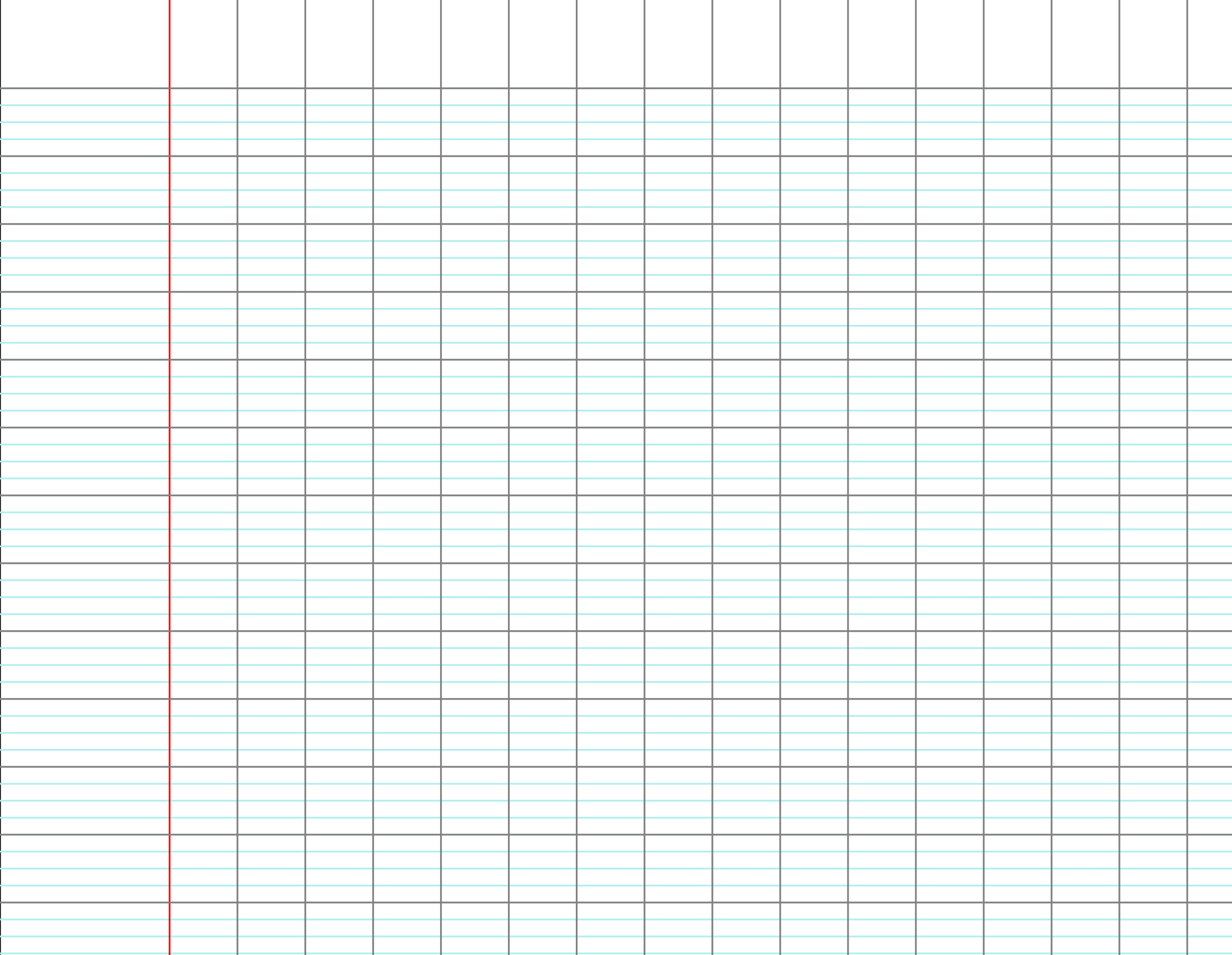 Il y a quatre-vingt-neuf oiseaux dans le platane.
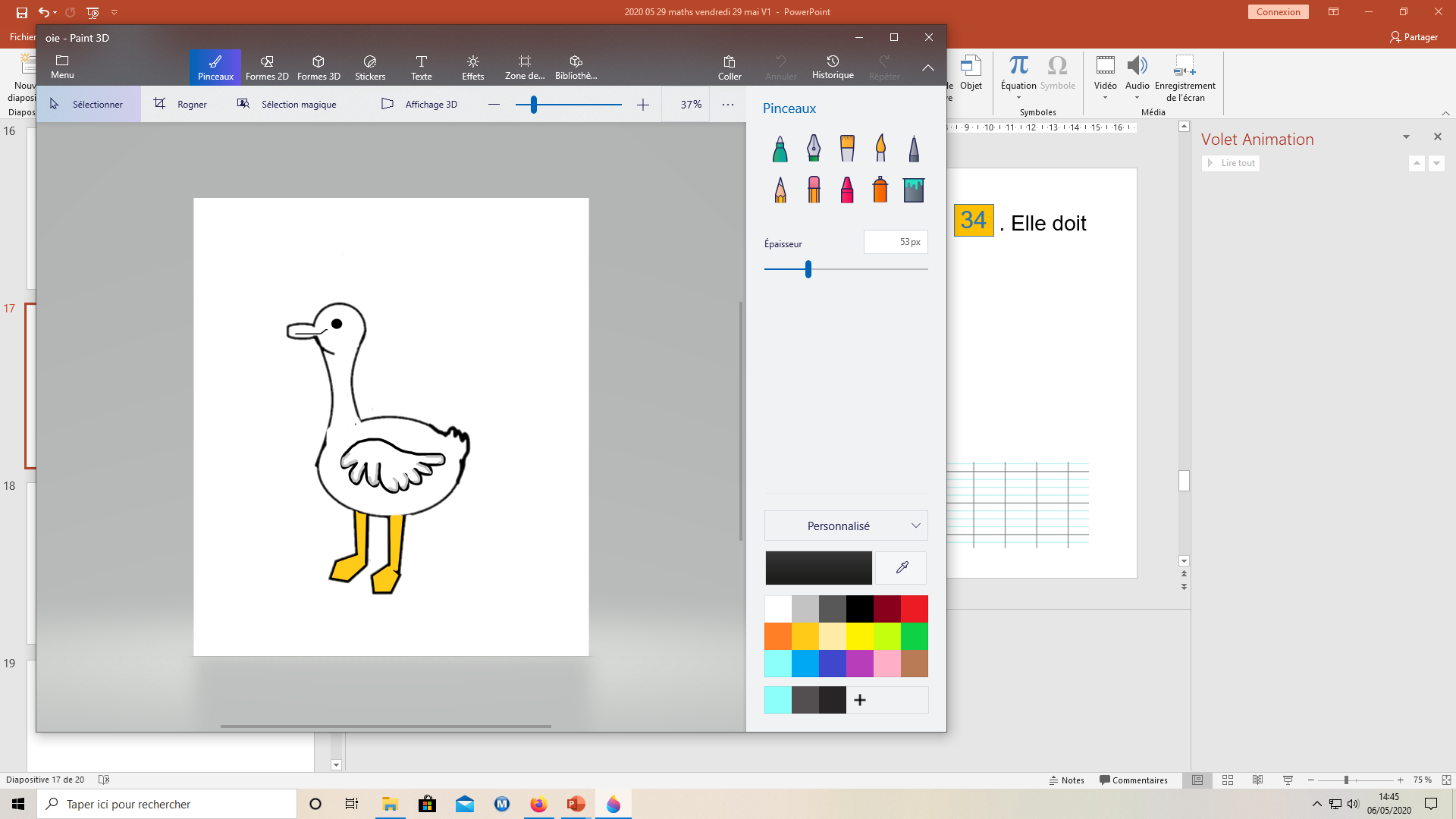 Première situation
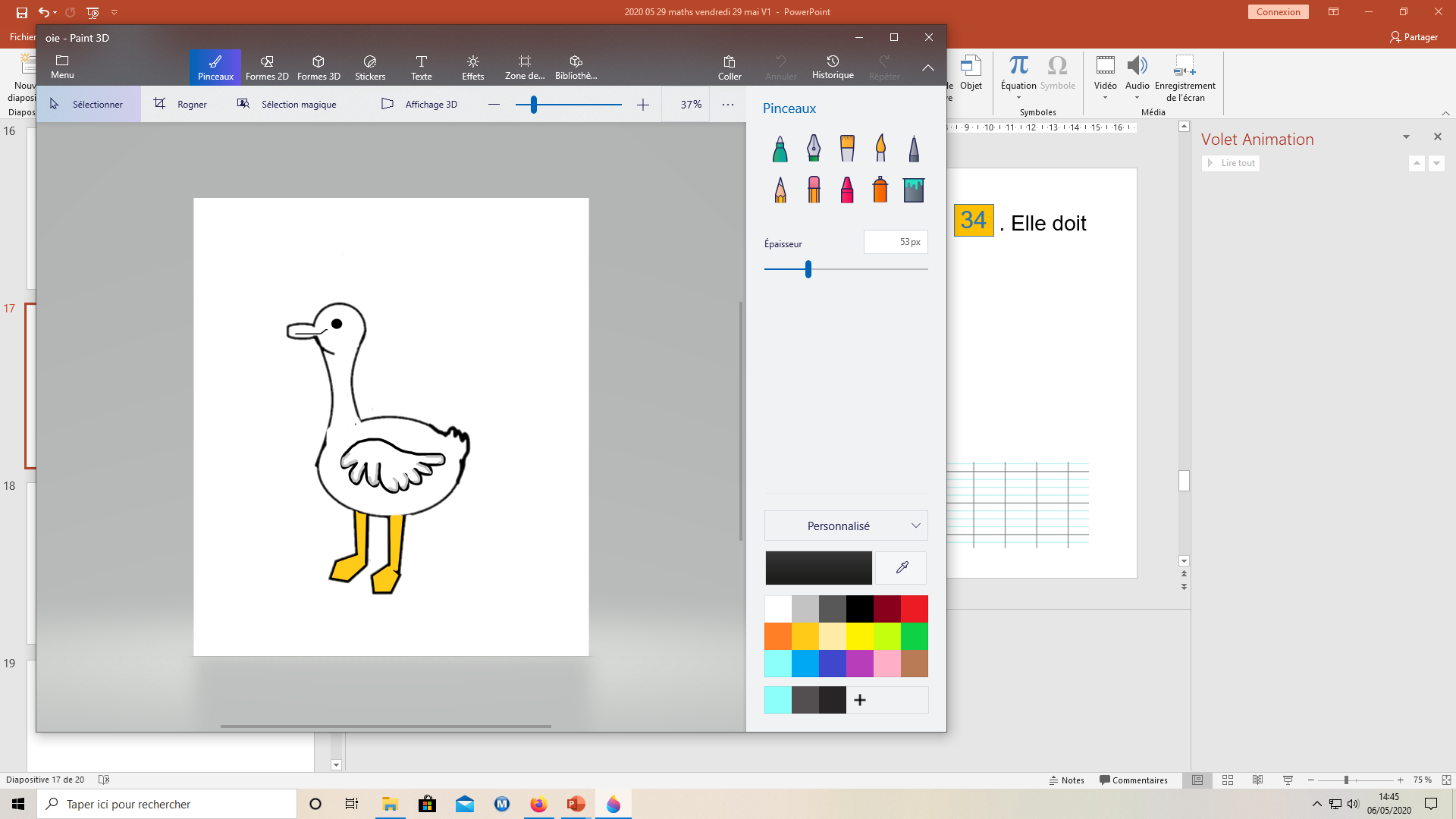 58
Emma joue à un jeu de l'oie. Son pion est sur la case         . 
Elle doit l’avancer de quinze cases. 
Elle rejoue et doit encore l’avancer de treize cases. 
Sur quelle case va-t-elle poser son pion ?
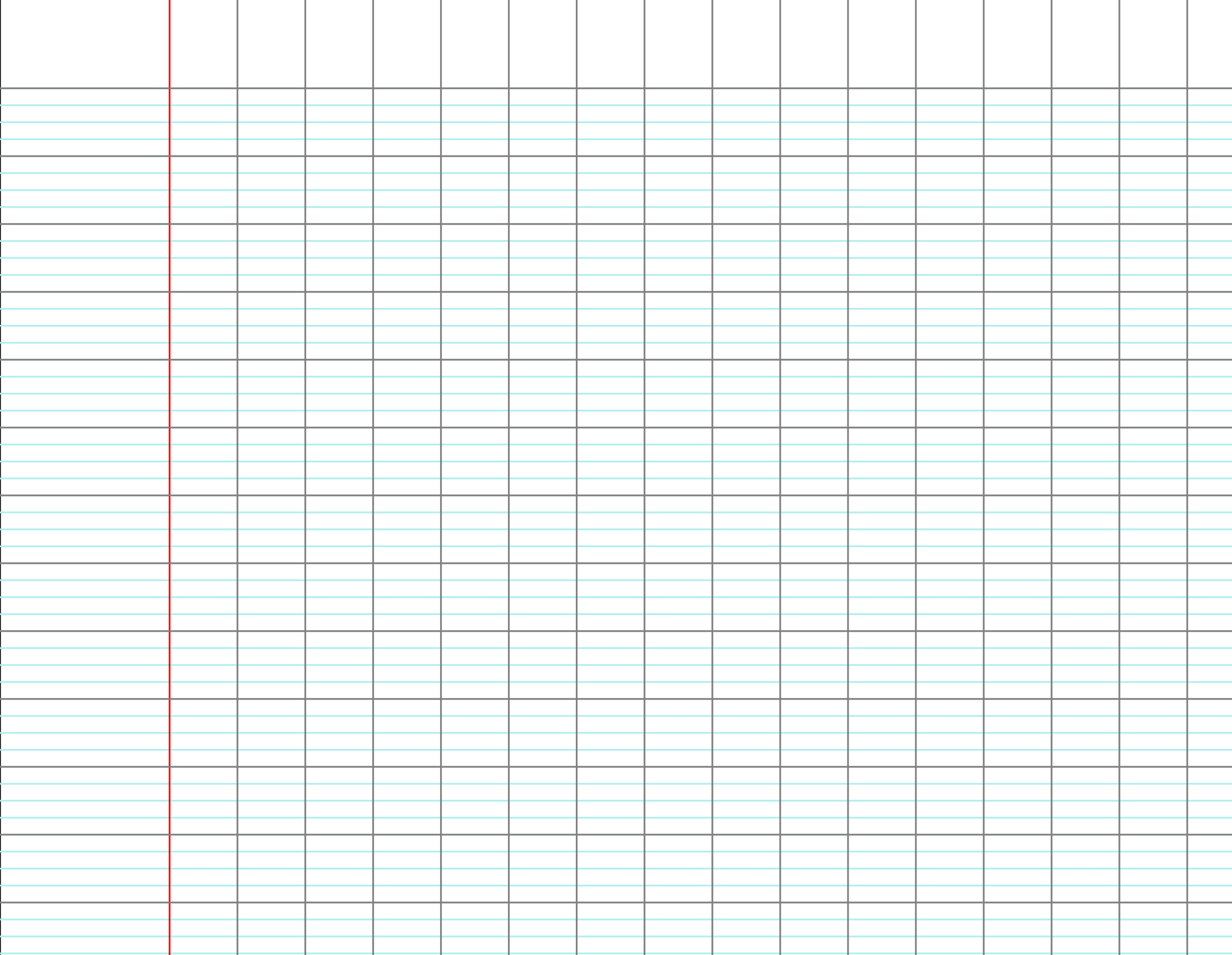 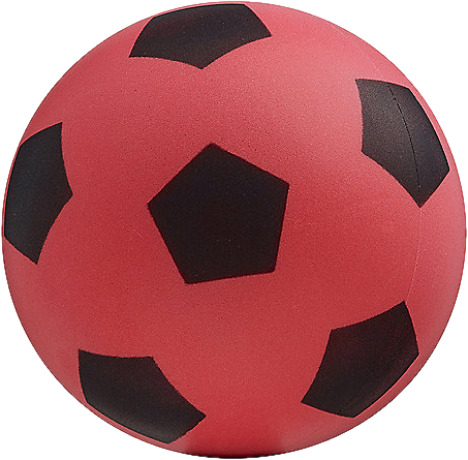 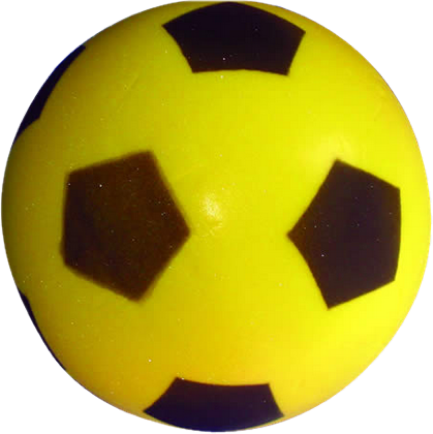 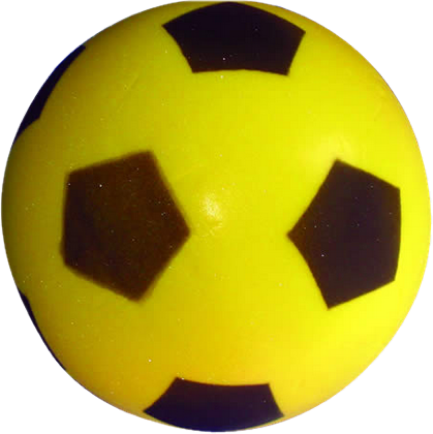 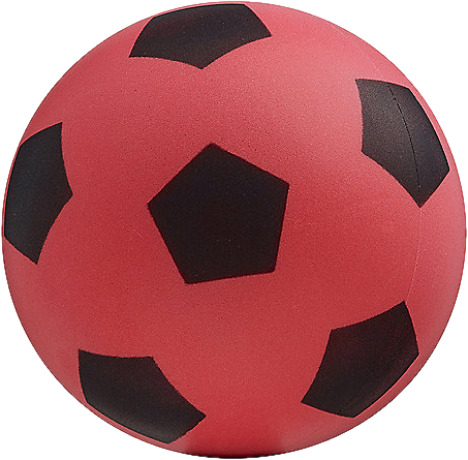 Deuxième situation
Pour la rencontre sportive, Noah porte cinquante-huit ballons, Mélina en porte quinze et Louise en porte treize.
Combien portent-ils de ballons à eux trois ?
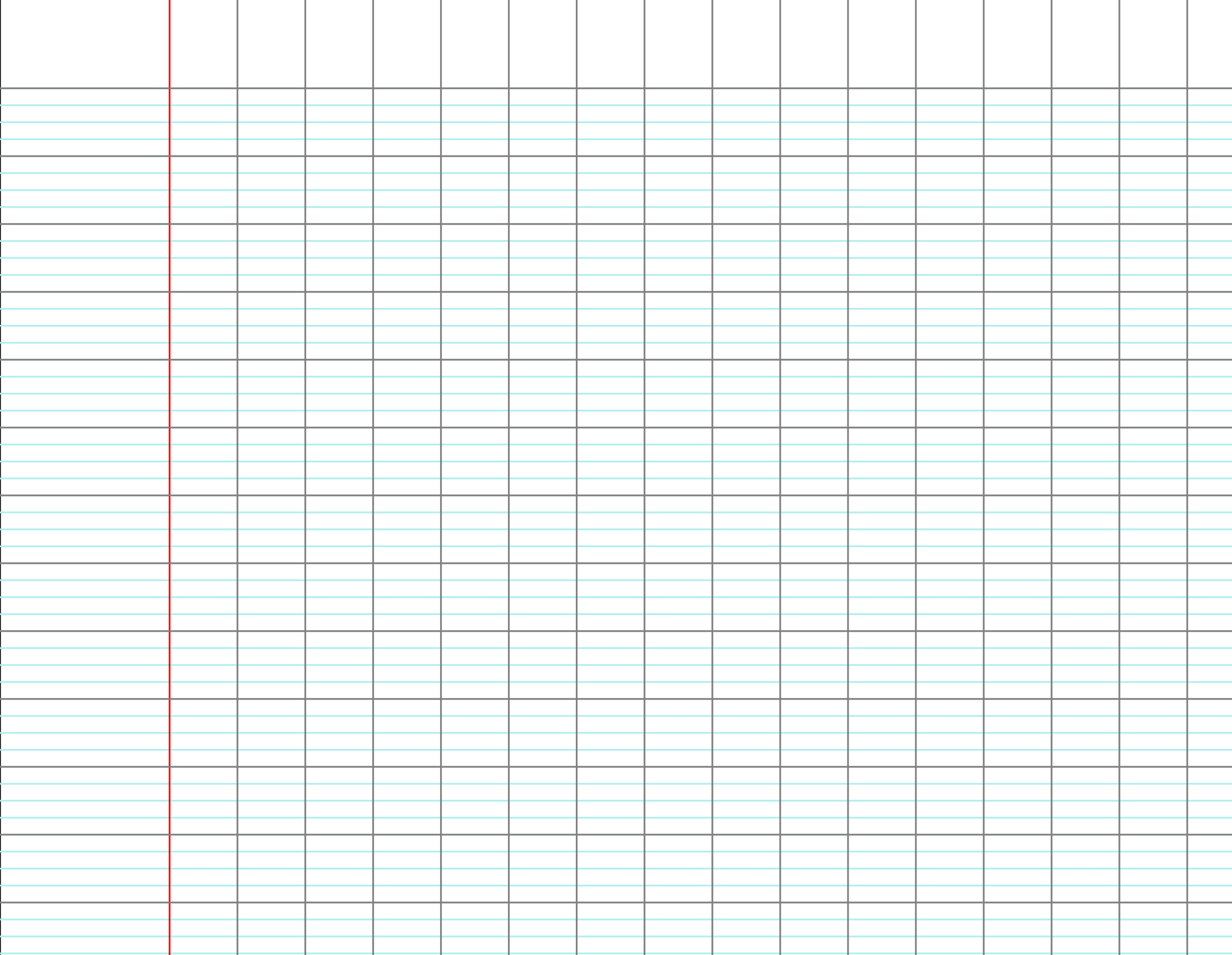 Troisième situation
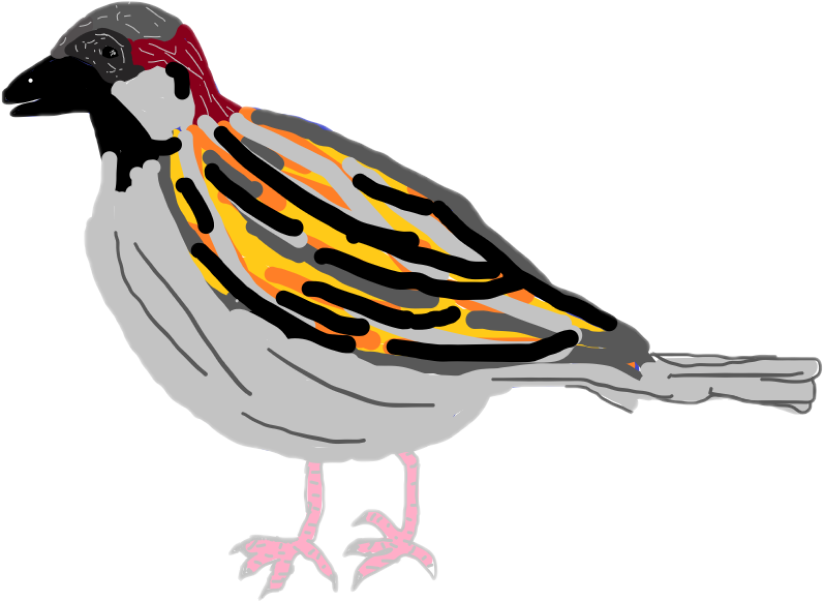 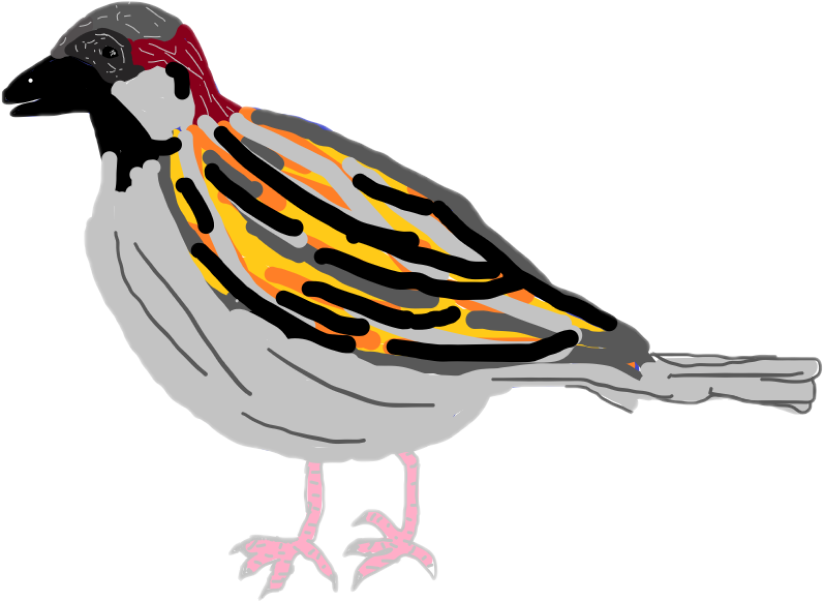 Il y a cinquante-huit petits oiseaux posés sur les branches du grand platane. Il s’en pose quinze autres puis encore treize autres.
Combien d’oiseaux y a-t-il dans le platane ?
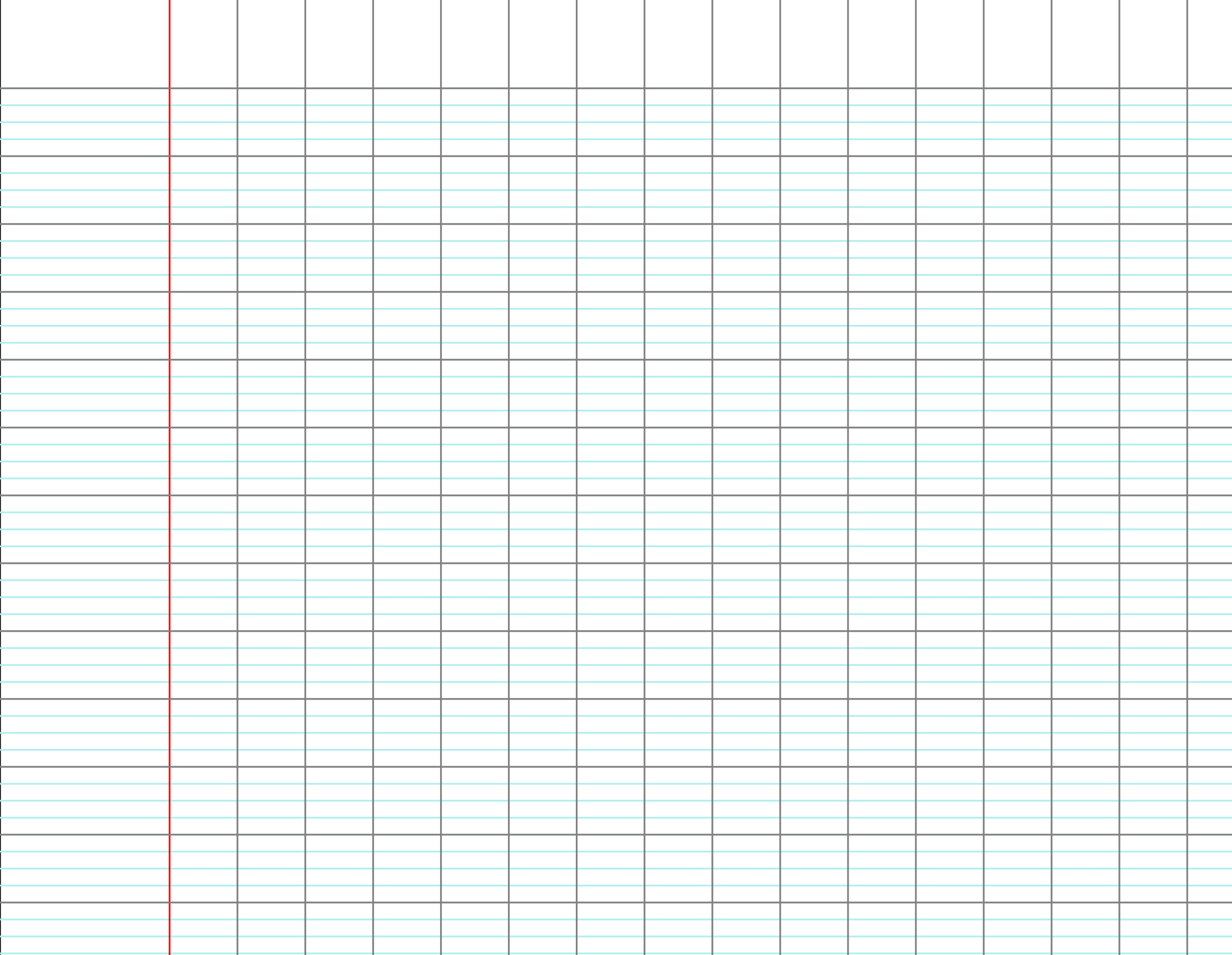 [Speaker Notes: .]
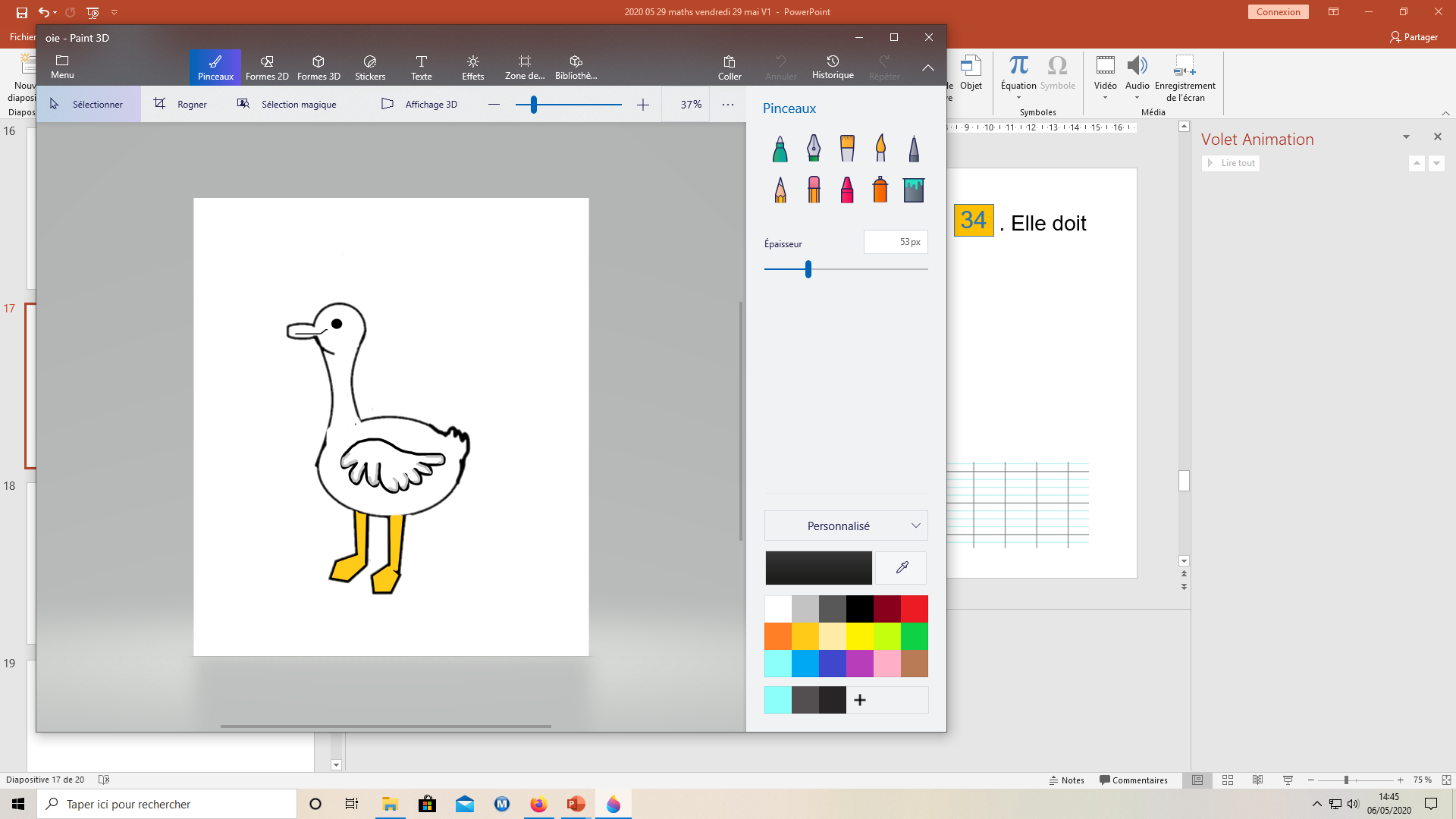 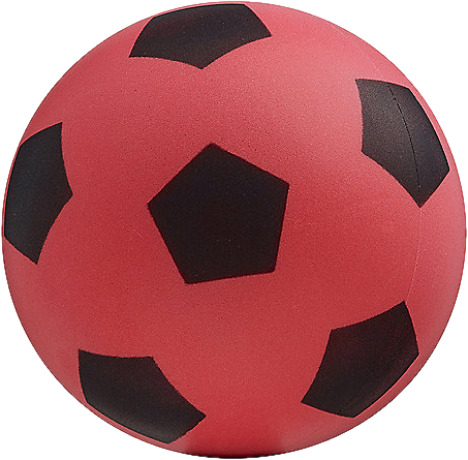 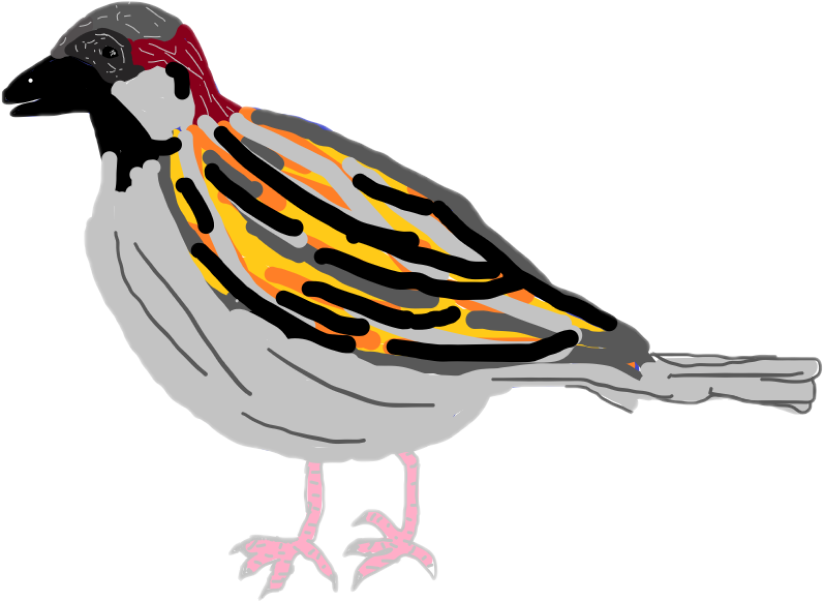 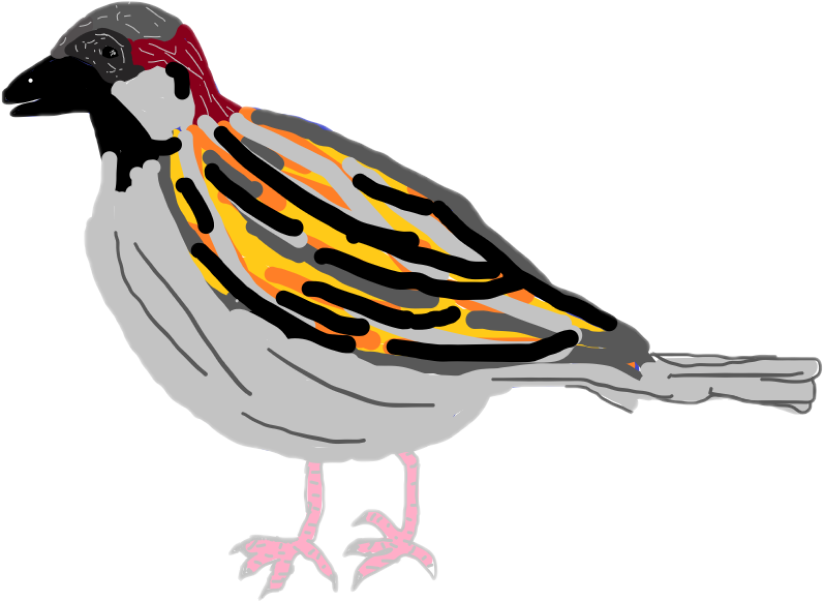 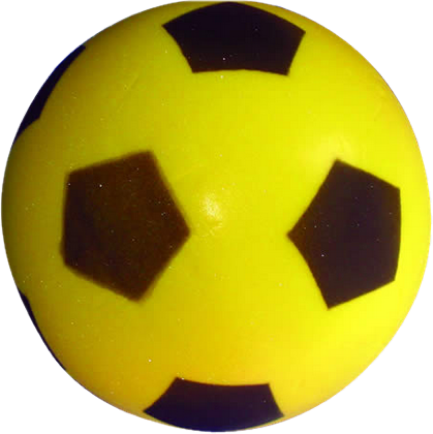 Il y a 58 petits oiseaux posés sur les branches du grand platane. 
Il s’en pose 15 autres puis encore 13 autres.
Combien d’oiseaux y a-t-il dans le platane ?
Emma joue à un jeu de l'oie. Son pion est sur la case          . 
Elle doit l’avancer de 15 cases. 
Elle rejoue et doit encore l’avancer de 13 cases. 
Sur quelle case va-t-elle poser son pion ?
Pour la rencontre sportive, Noah porte 58 ballons, Mélina en porte 15 et Louise en porte 13.
Combien portent-ils de ballons à eux trois ?
58
1
5 8
1 5
+
13
15
58
1 3
+
58     +     15     +     13
8 6
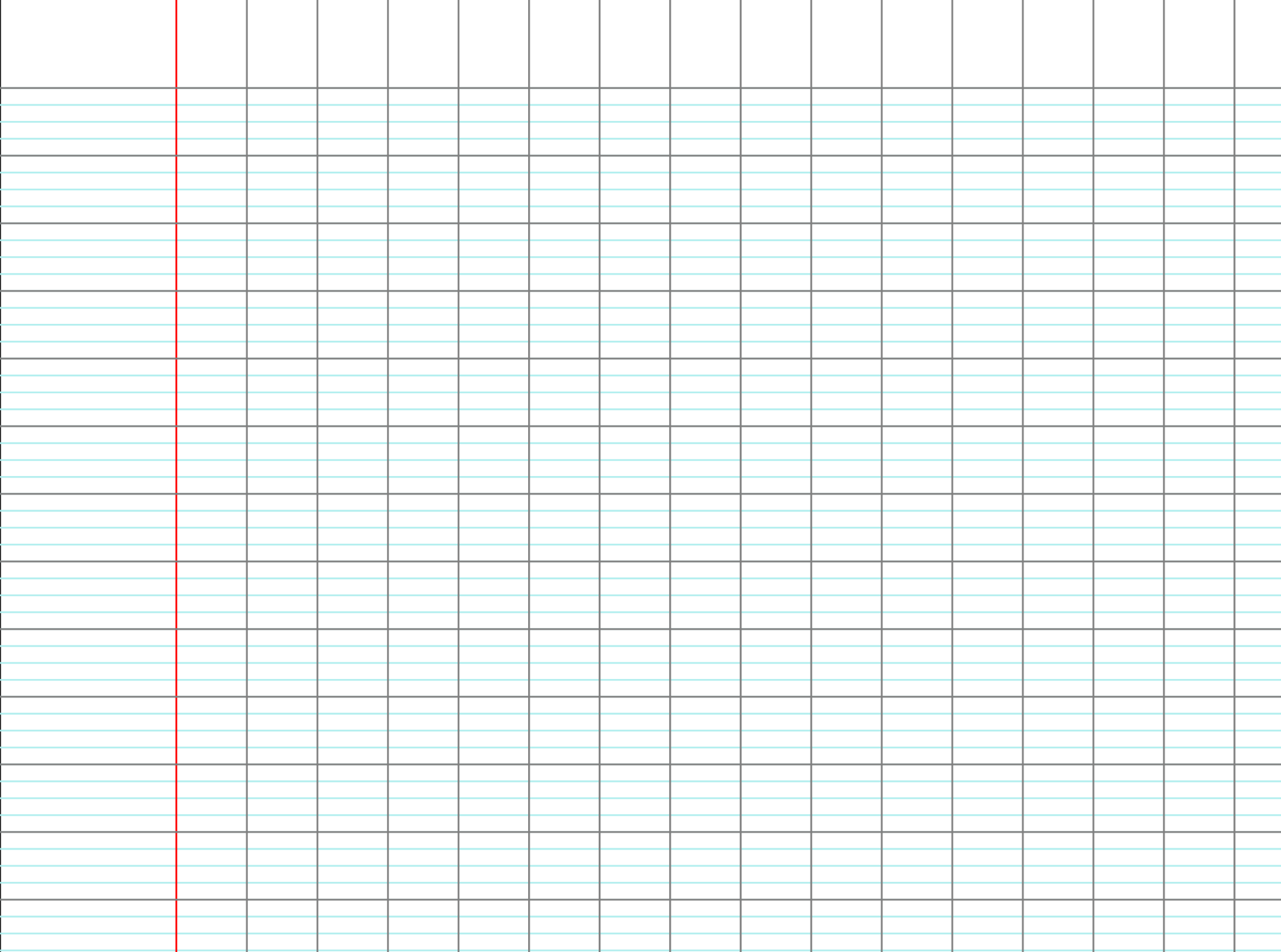 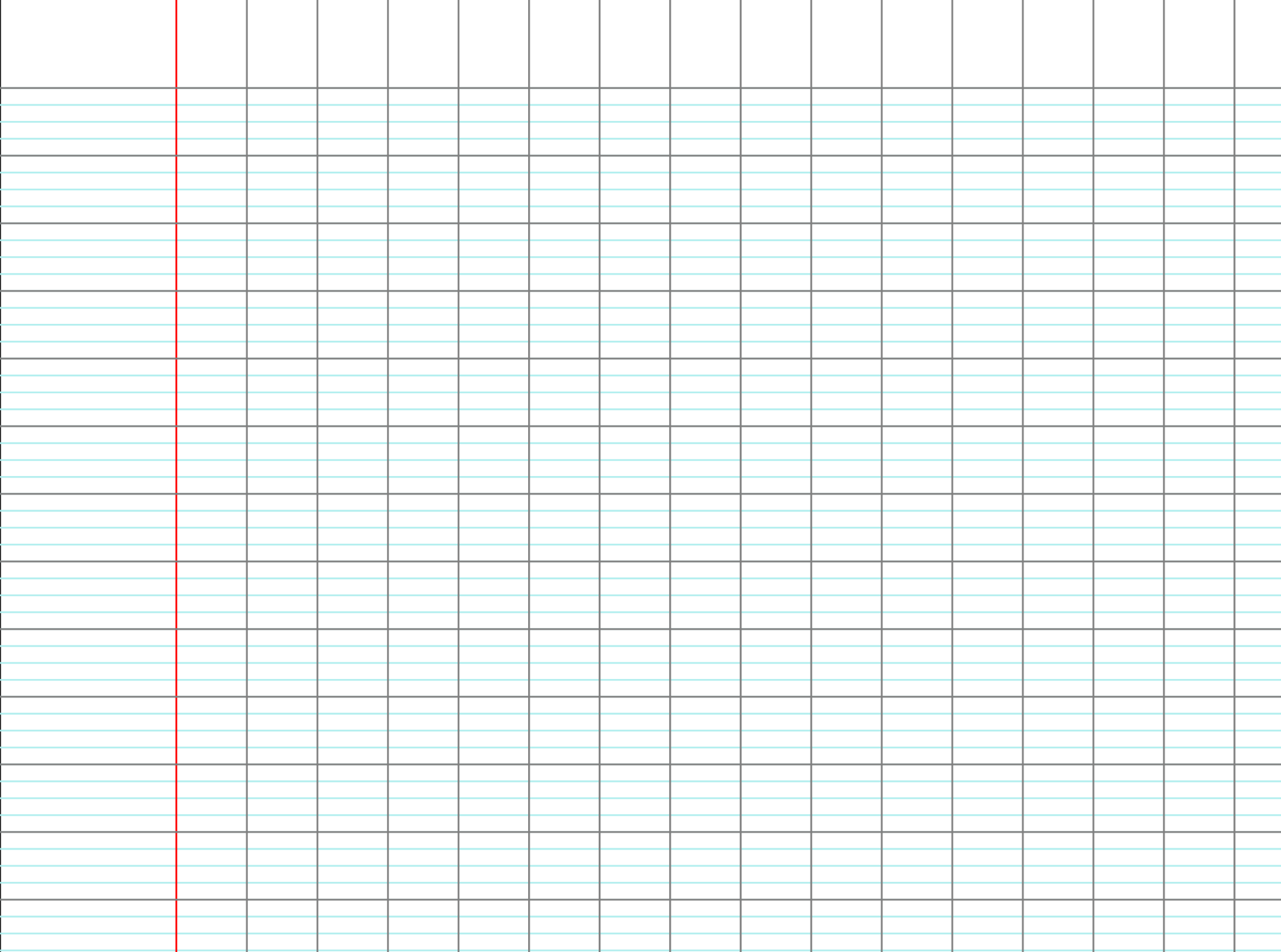 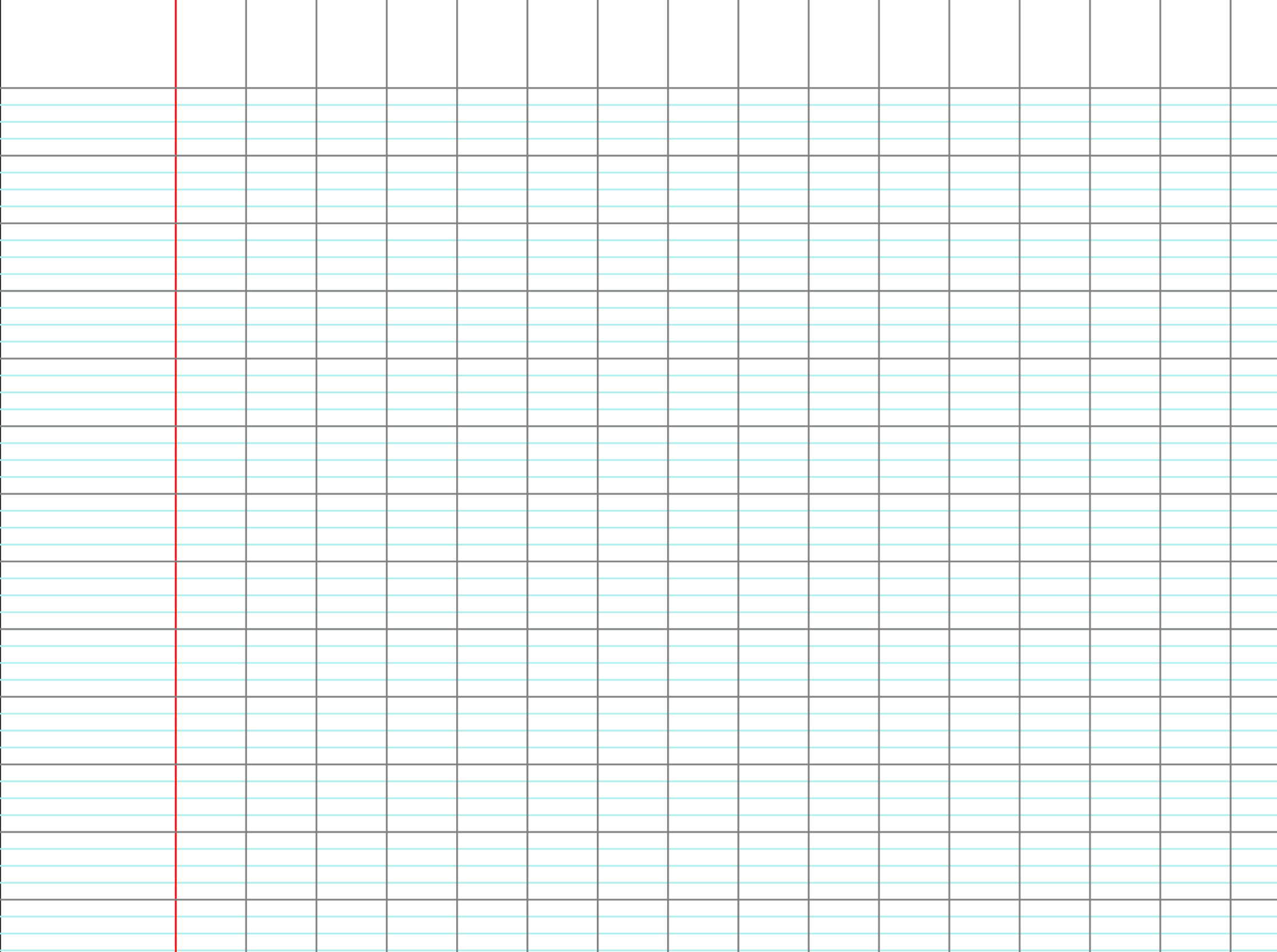 Elle pose son pion sur la case

quatre-vingt-six.
Il y a quatre-vingt-six oiseaux 

dans le platane.
Ils portent quatre-vingt-six 

ballons à eux trois.